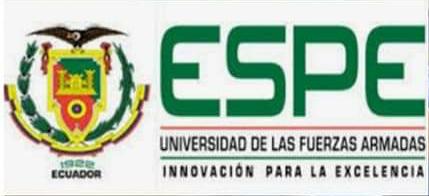 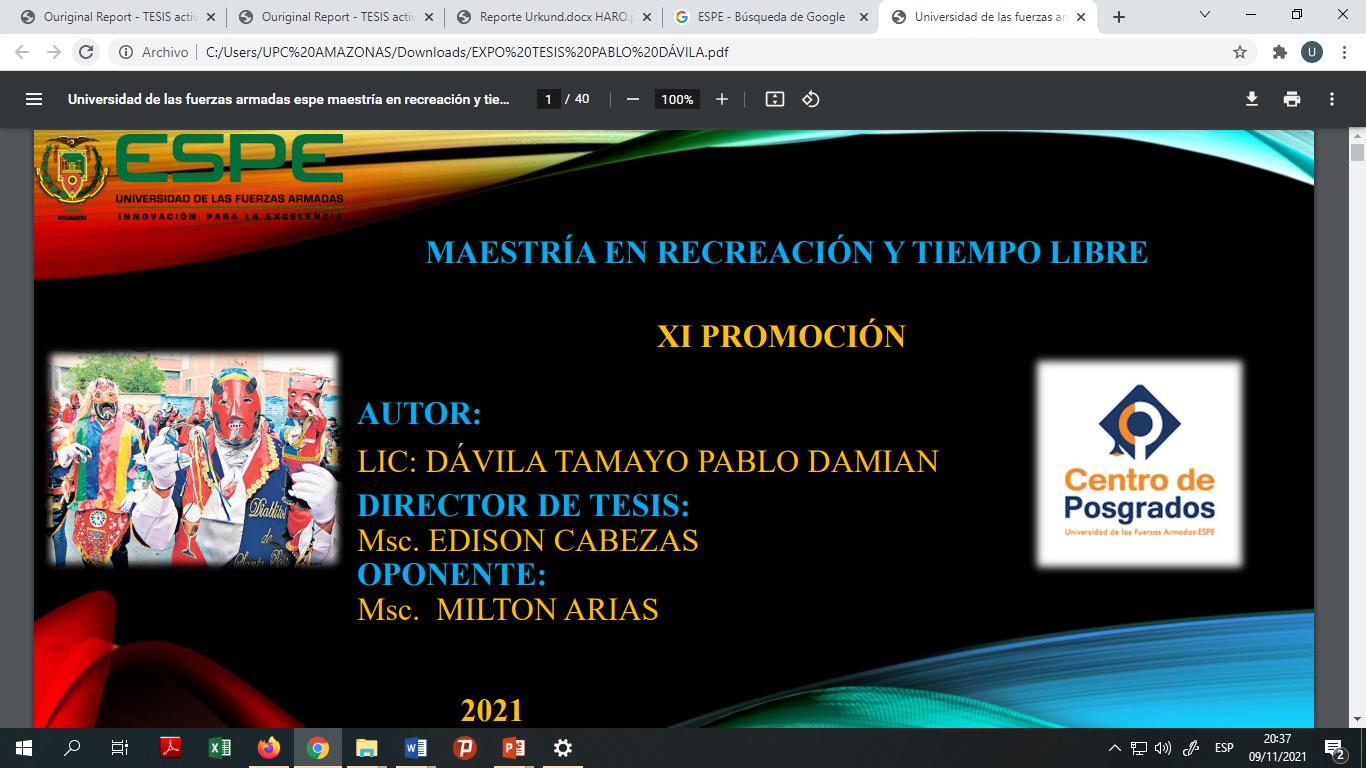 Maestría en Recreación y Tiempo Libre XI PROMOCIÓN
AUTOR: 
ING. JACQUELINE ALEXANDRA HARO ARAGUILLÍN 
DIRECTOR DE TESIS:
Msc. CABEZAS FLORES MÓNICA MERCEDES
OPONENTE:
Msc. ISABEL DEL HIERRO 
2021
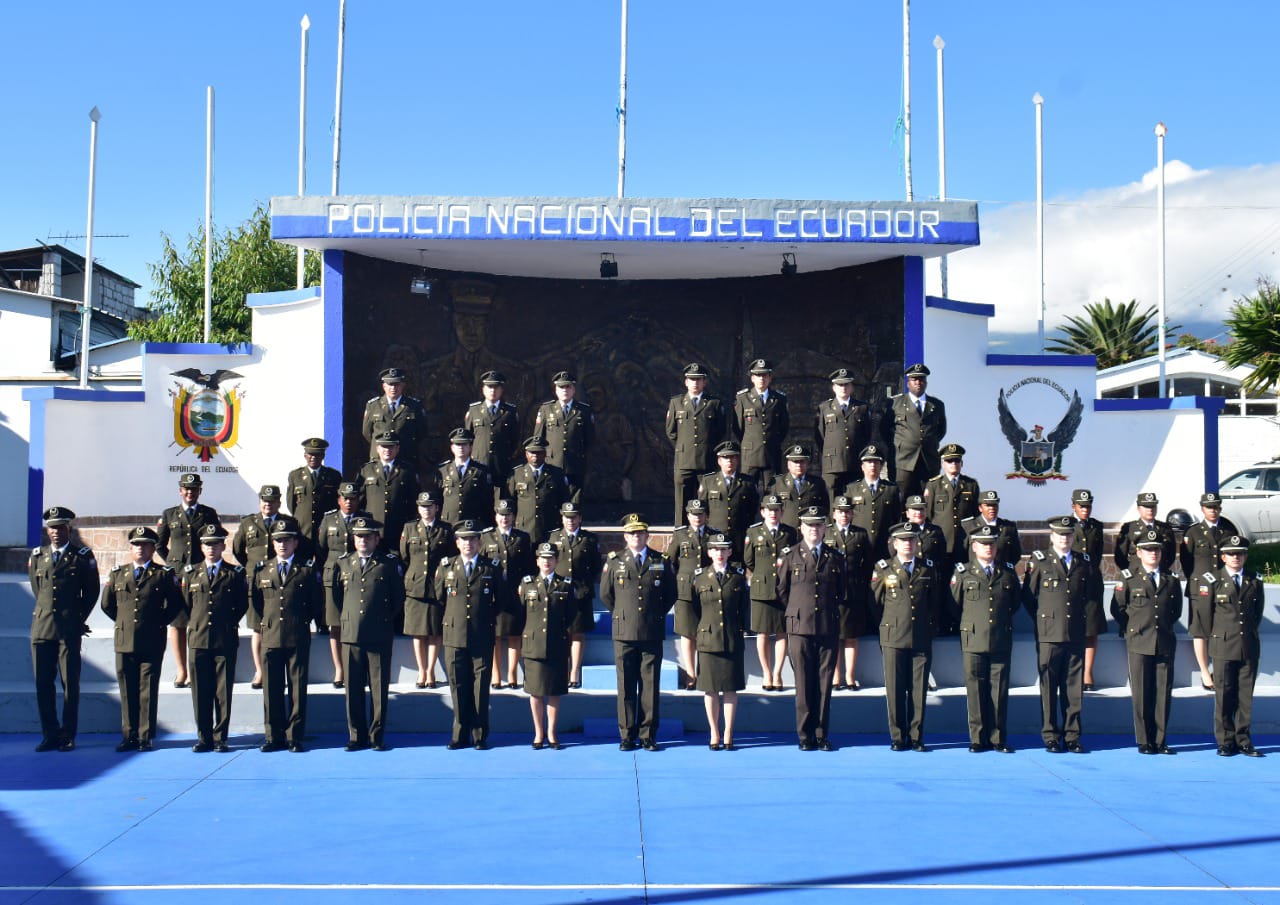 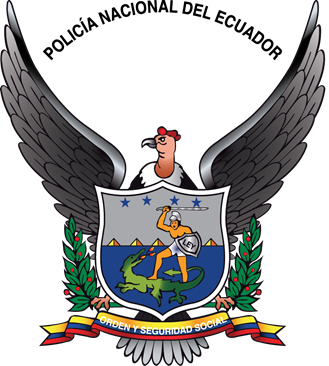 Vive como si fueras a morir mañana, Aprende como si fueras a vivir siempre.
GANDHI
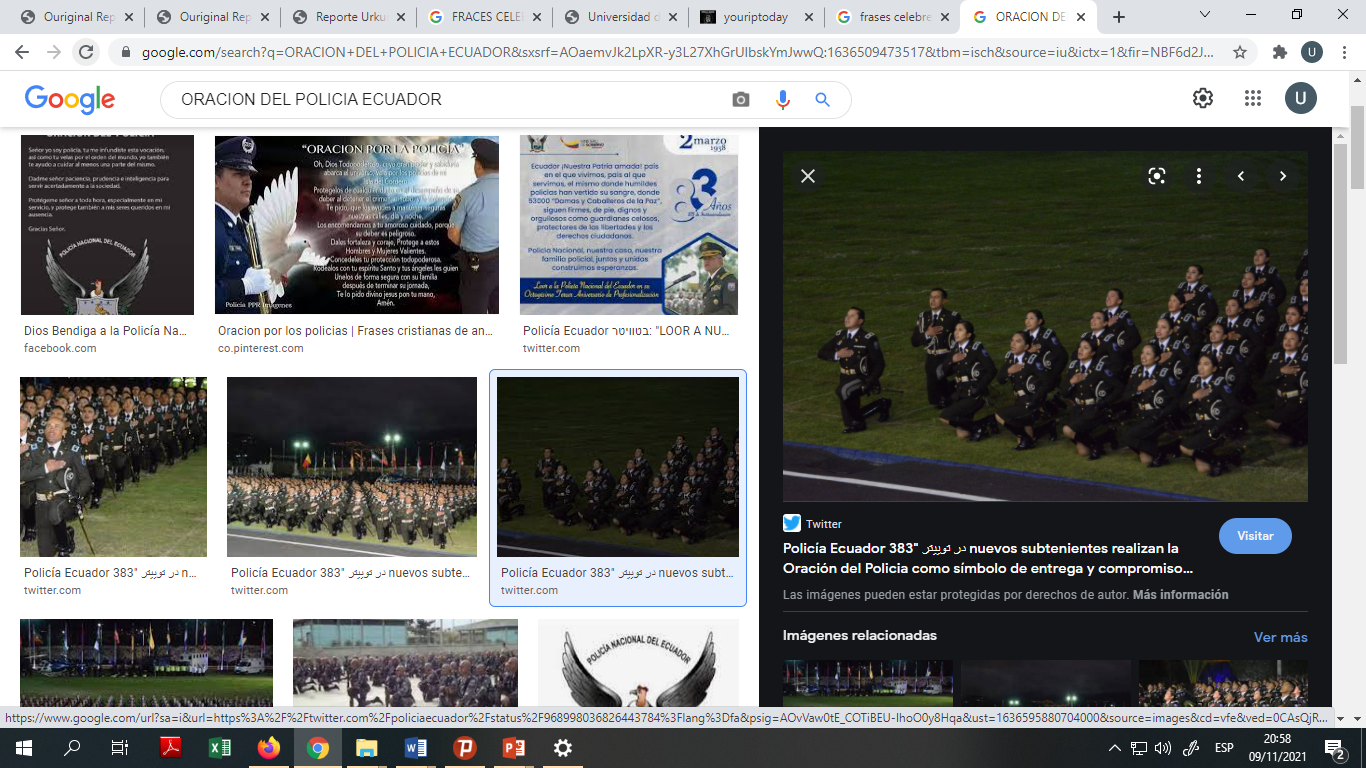 TEMA:
PROPUESTA DE ACTIVIDADES FÍSICO-RECREATIVAS, ENFOCADAS A DISMINUIR LOS NIVELES DE ESTRÉS LABORAL DE LOS SERVIDORES POLICIALES DE LA SUBZONA IMBABURA N°10.
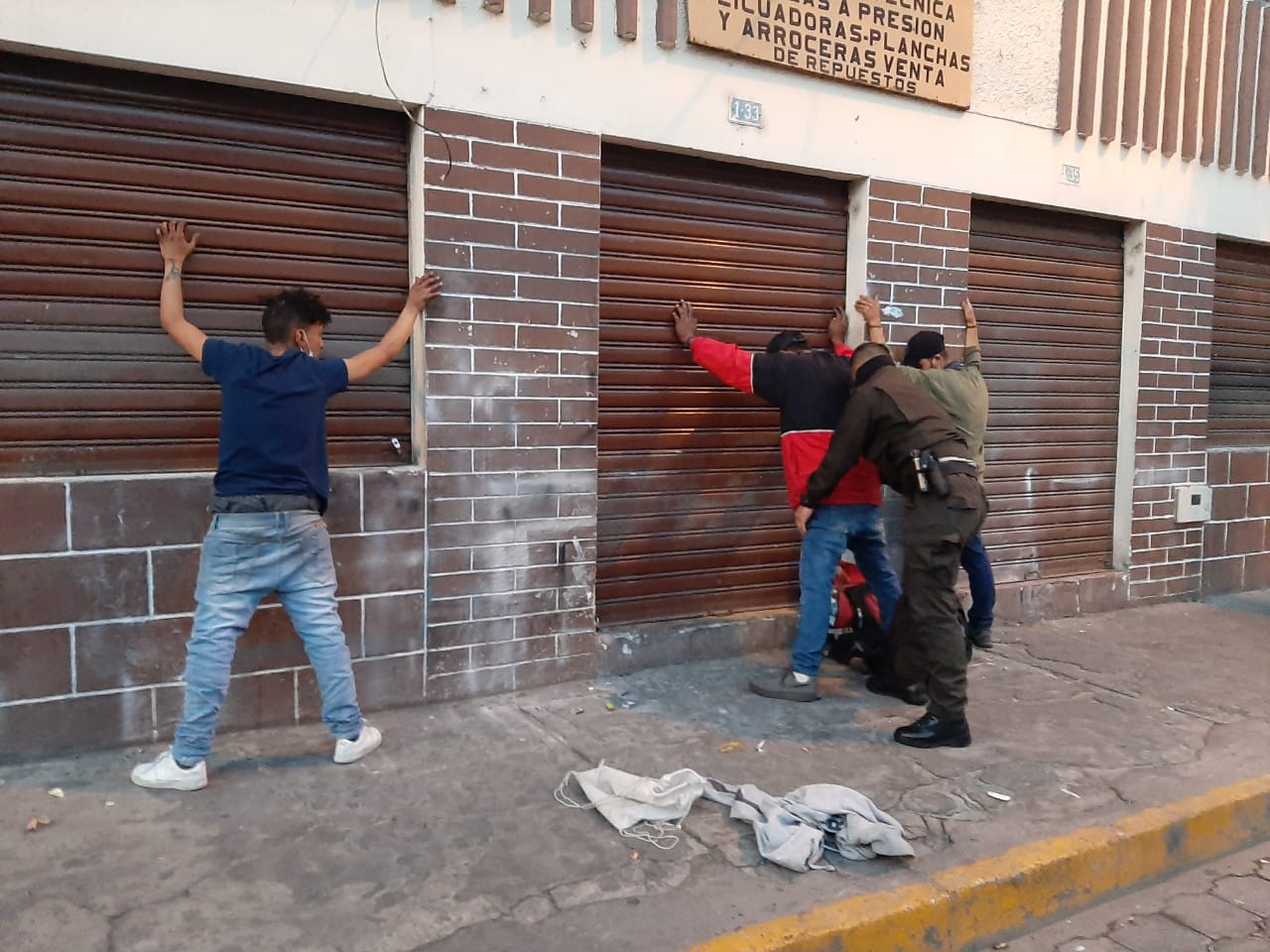 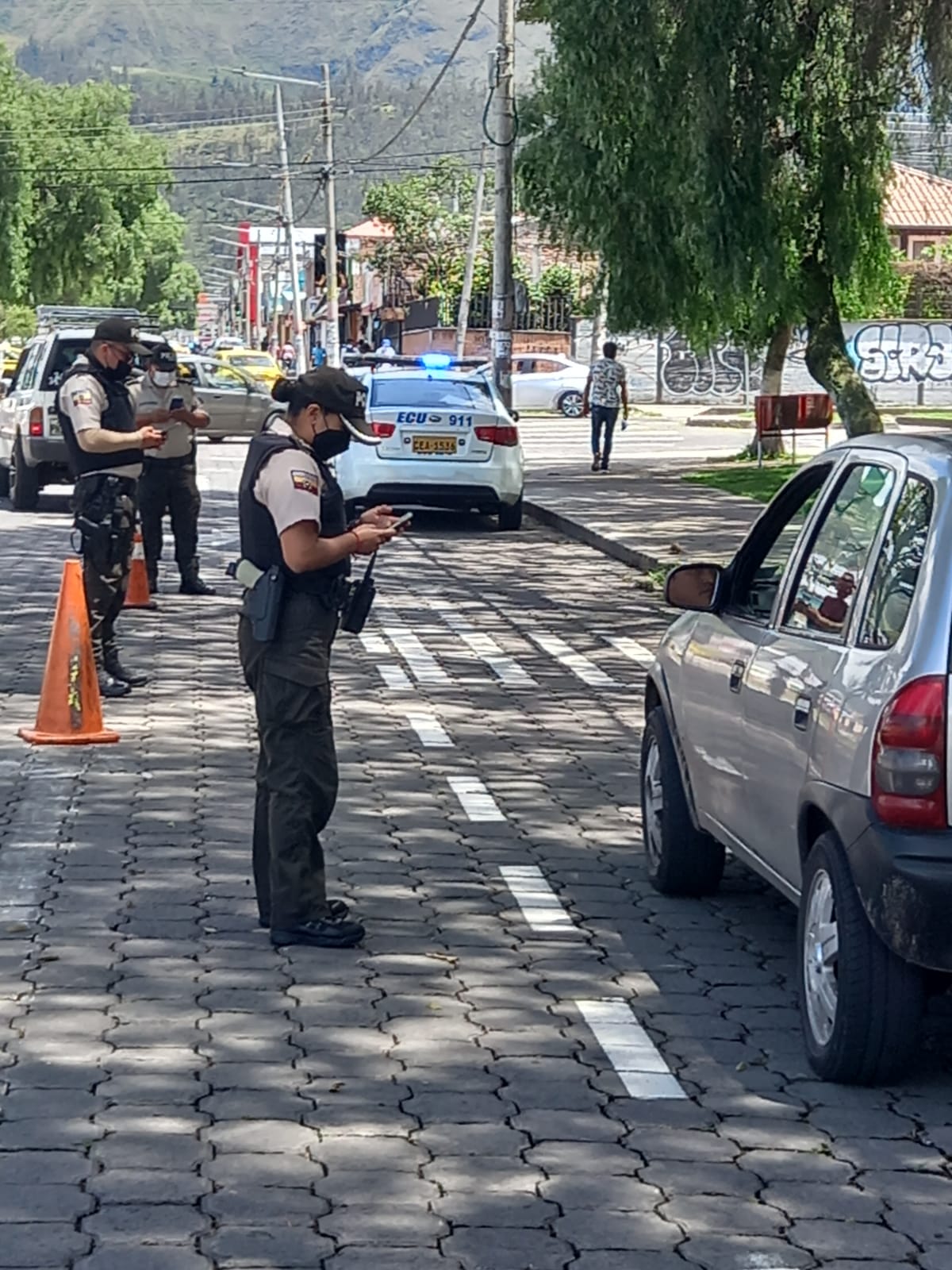 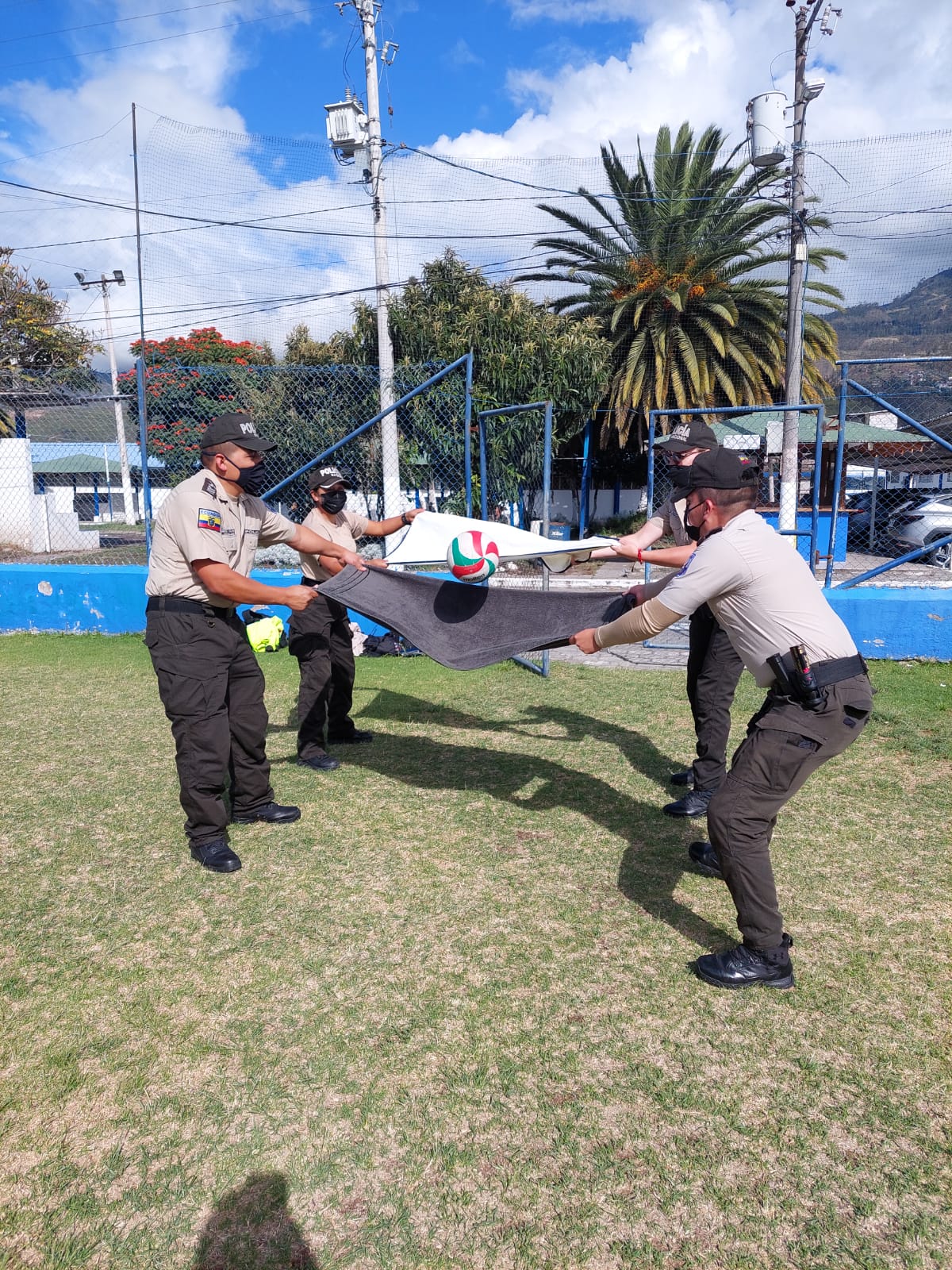 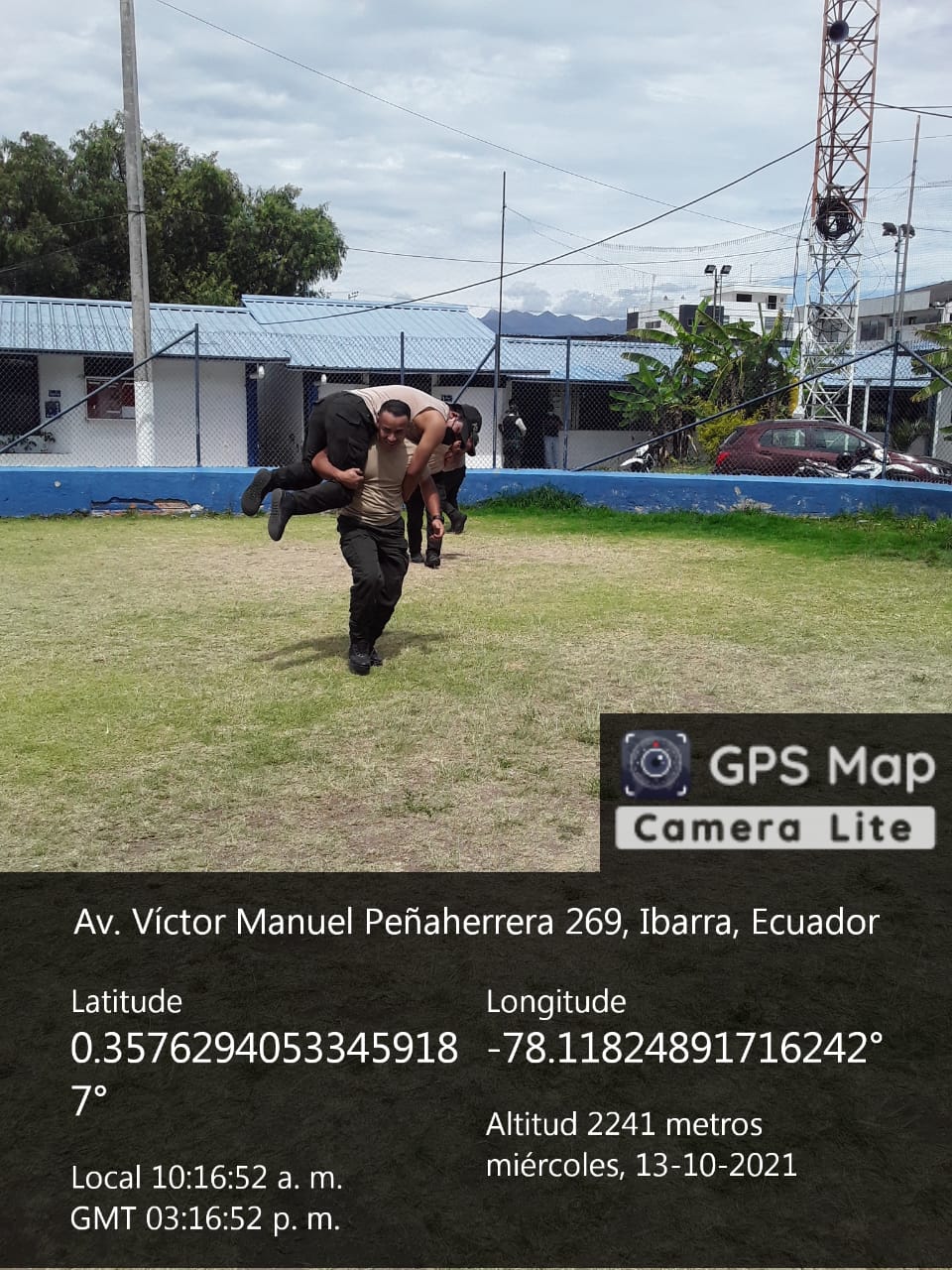 CAPITULO I
PLANTEAMIENTO DEL PROBLEMA
FORMULACIÓN DEL PROBLEMA
¿Cuál es el impacto de la aplicación de una propuesta de actividades físico recreativas en el estrés laboral de los Servidores Policiales de la Subzona Imbabura Nº10?
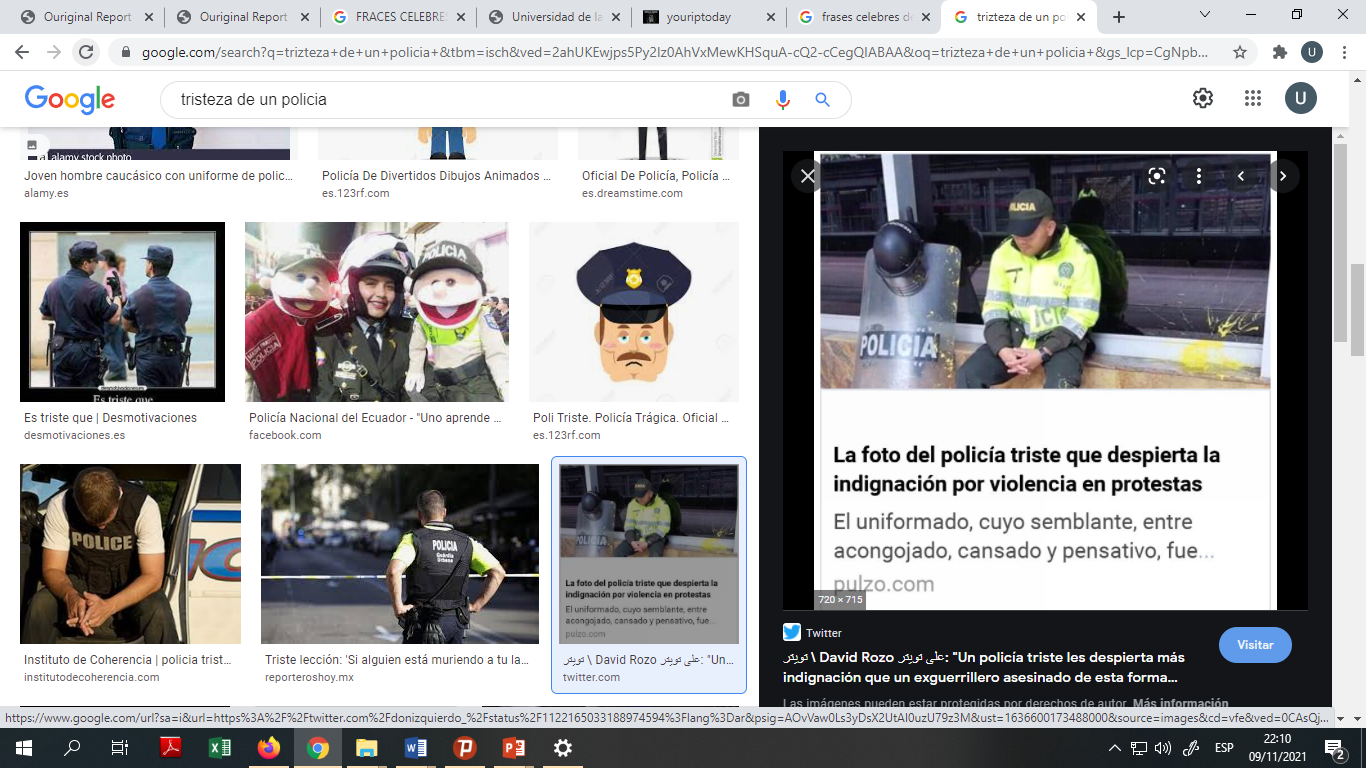 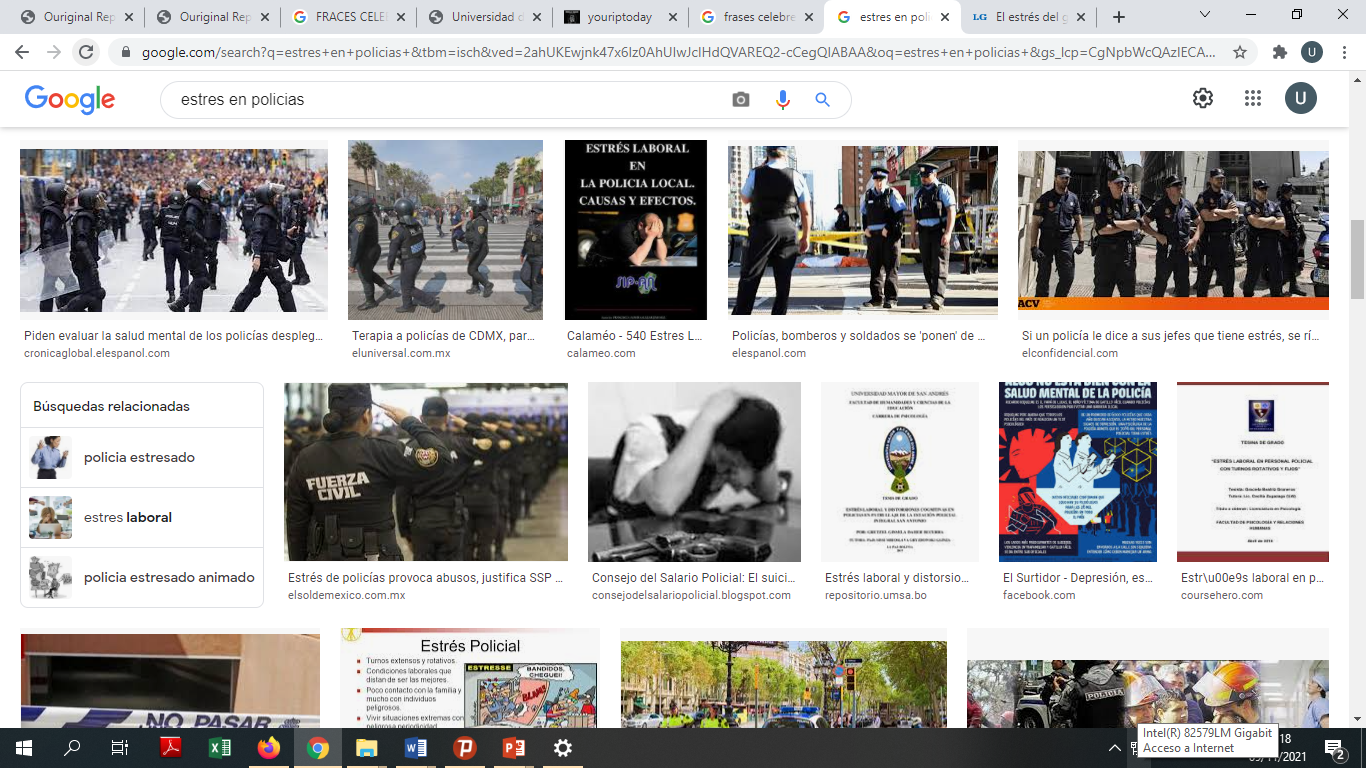 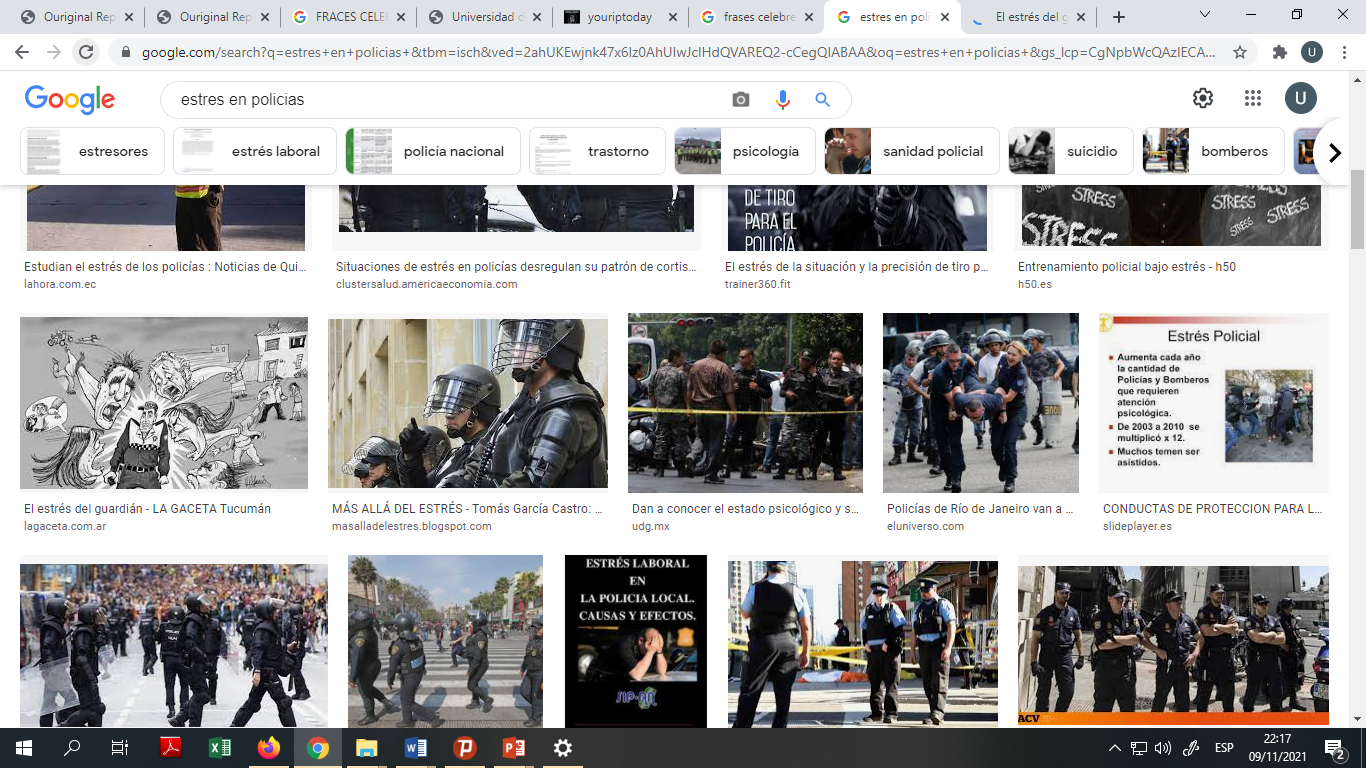 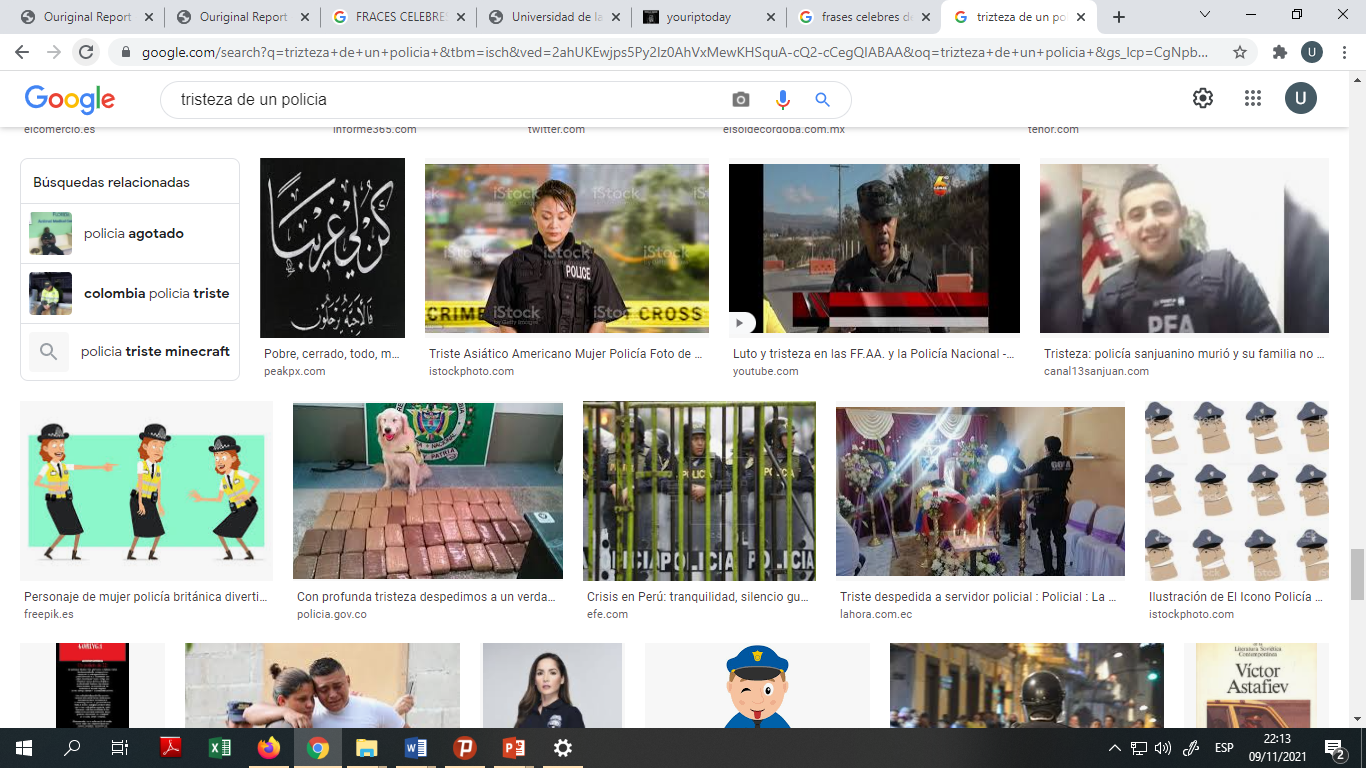 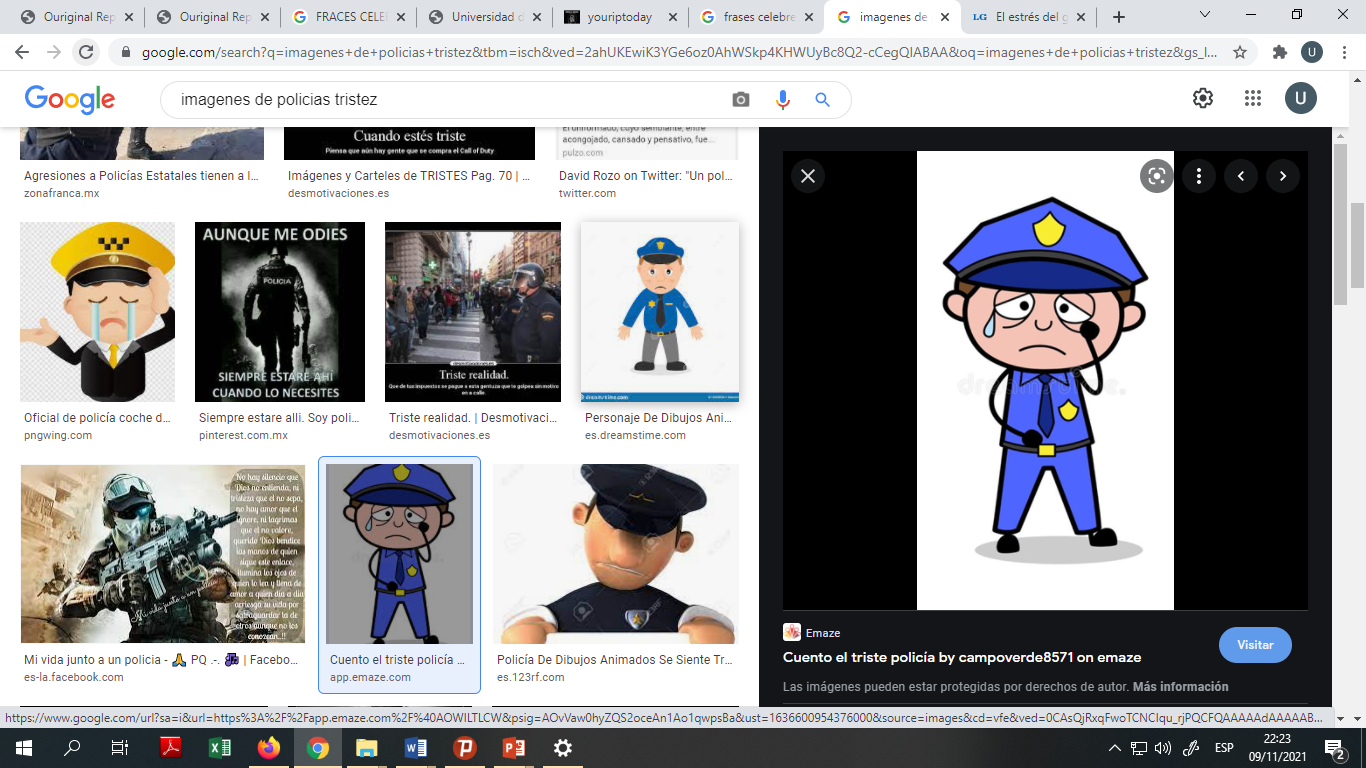 Espacial: El trabajo de investigación se desarrollará en el Distrito Ciudad Blanca de la Zona 1, Subzona Imbabura Nº10, a los Servidores Policiales Directivos y Técnico Operativos. 
Temporal: Período mayo – octubre del 2021.
De campo: Está demostrado que la recreación corresponde al aprovechamiento del tiempo libre a través de actividades físicas, recreativas o culturales.
DELIMITACIÓN DEL PROBLEMA
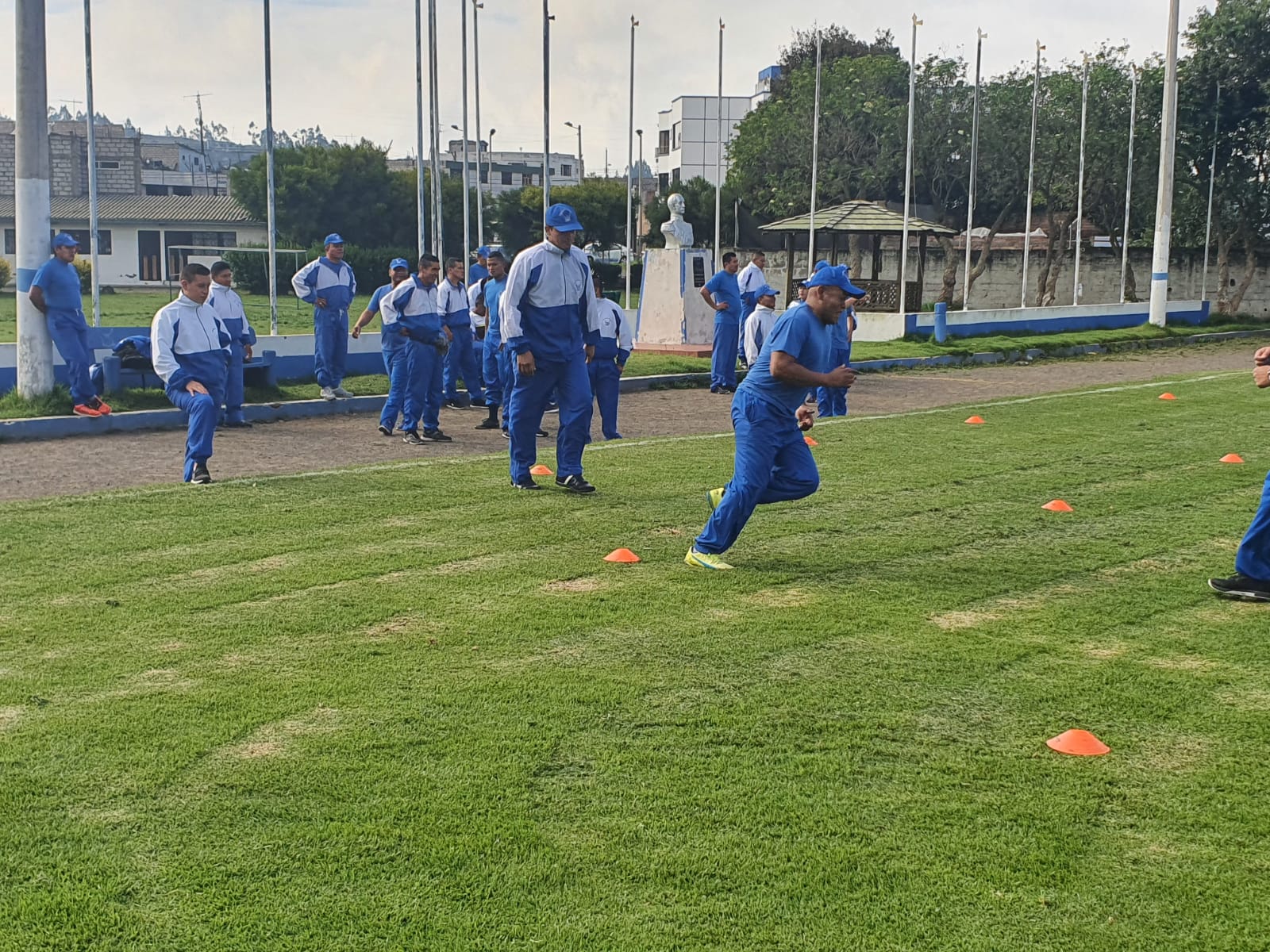 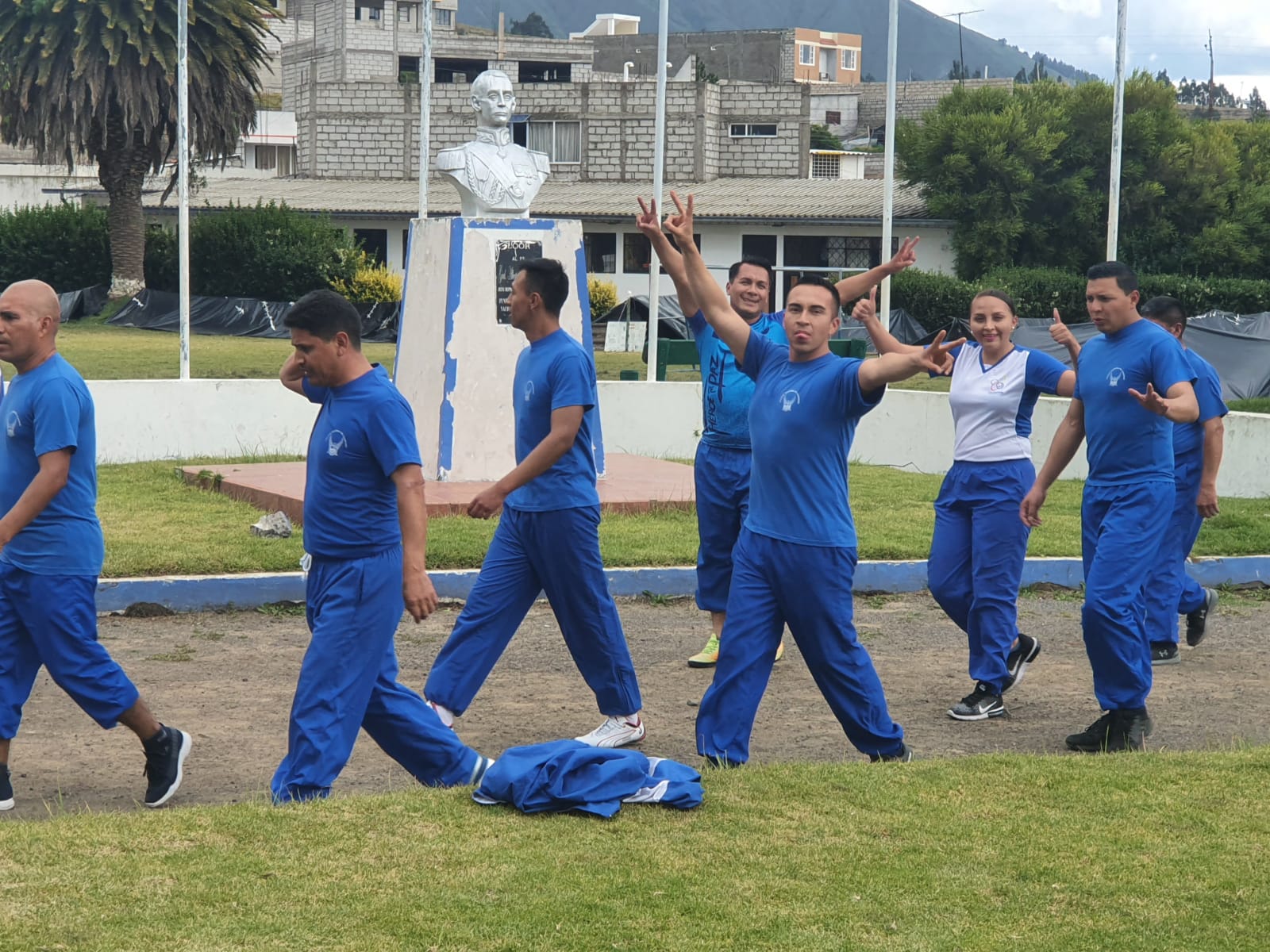 JUSTIFICACIÓN E IMPORTANCIA DE LA INVESTIGACIÓN
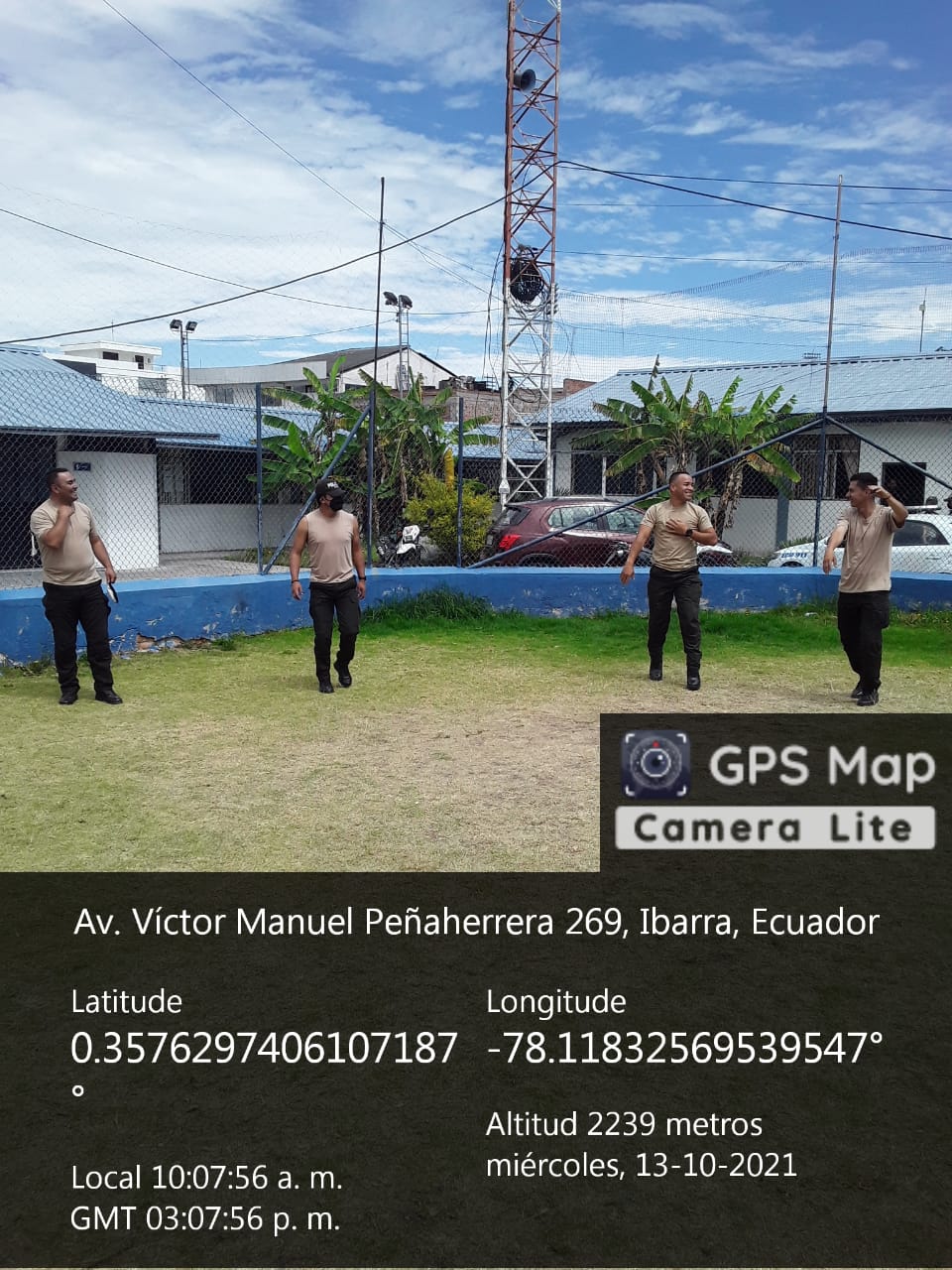 HIPÓTESIS DE INVESTIGACIÓN
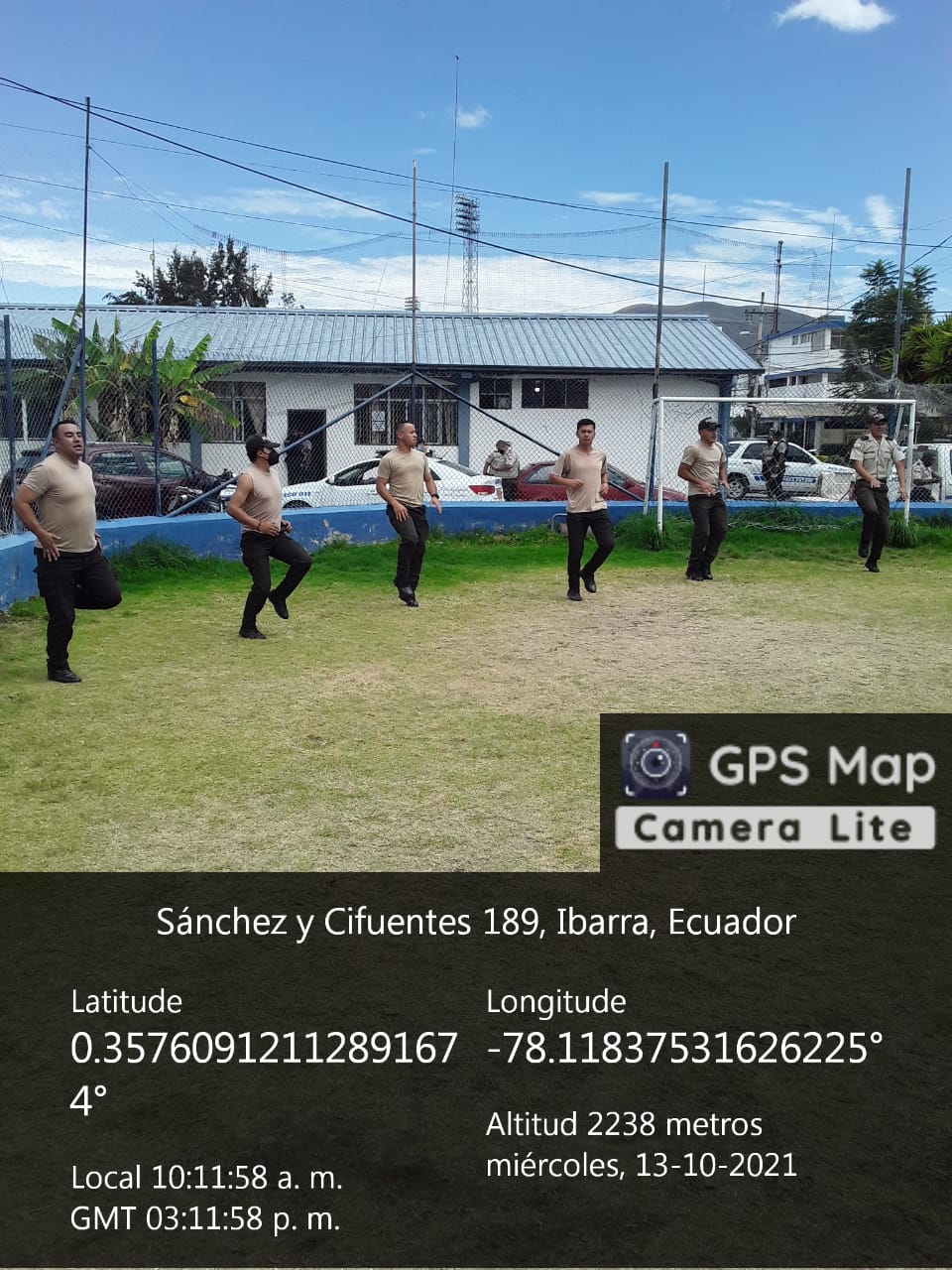 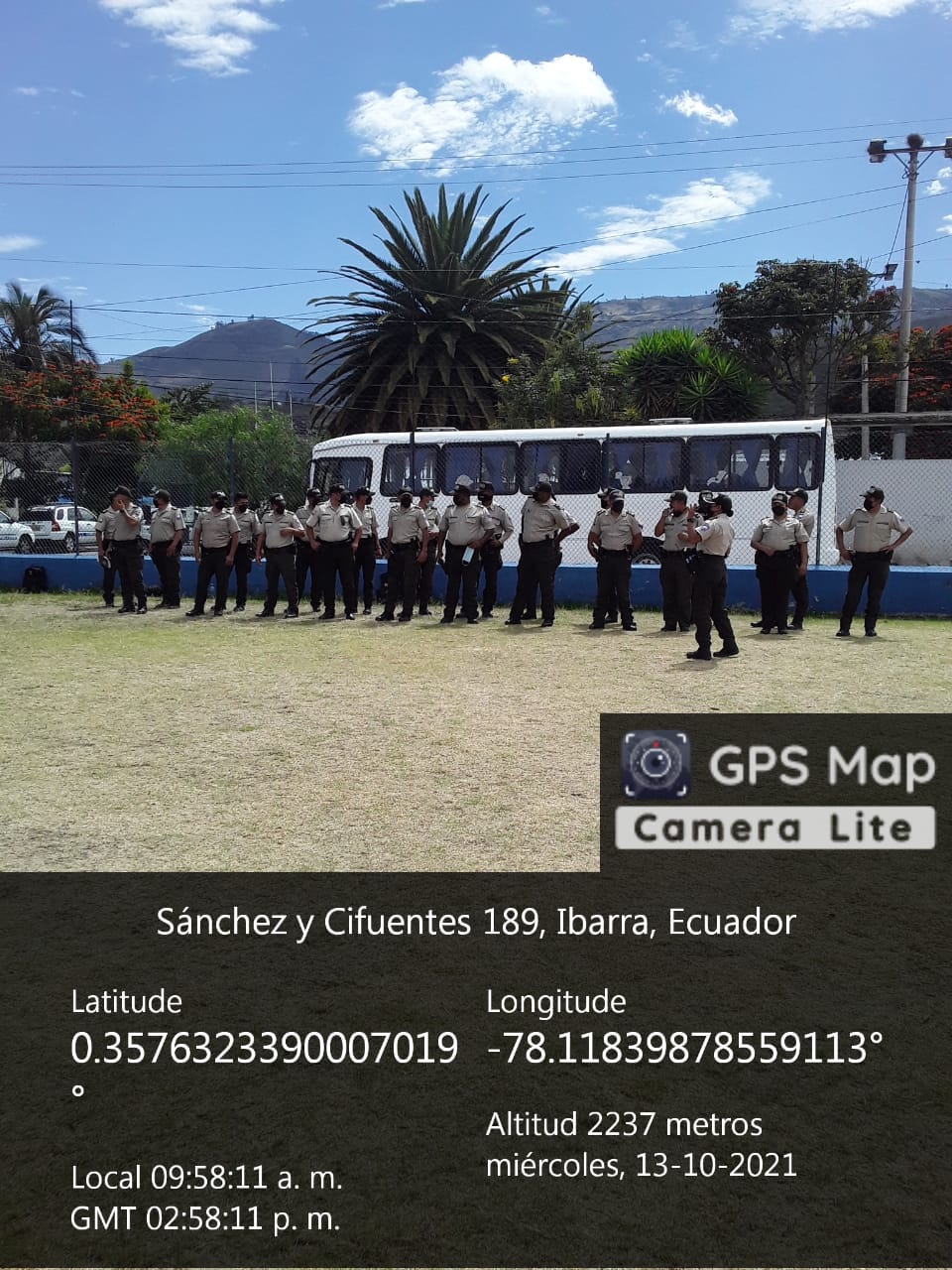 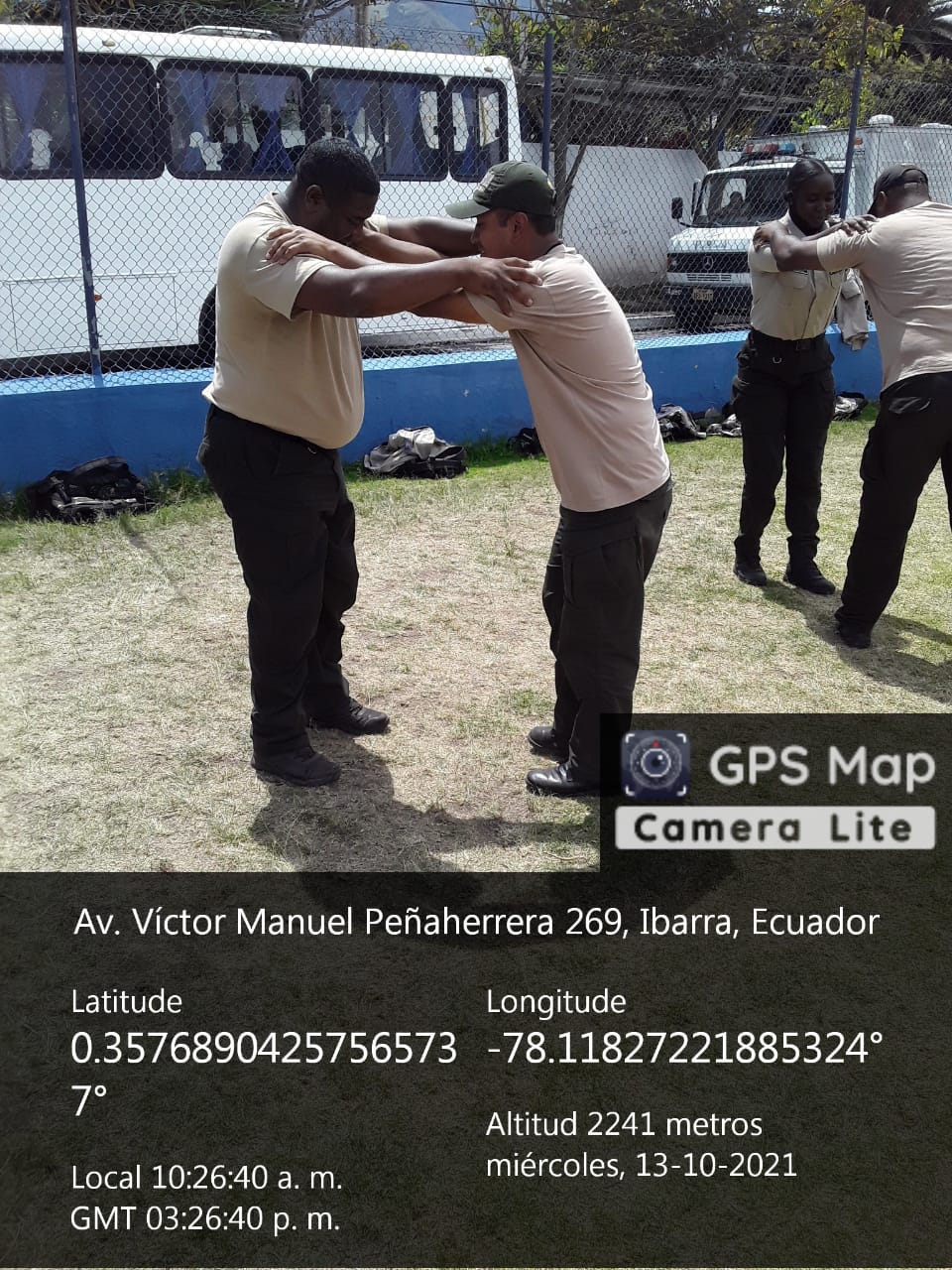 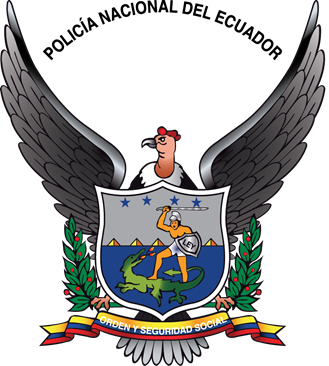 OBJETIVOS DE LA INVESTIGACIÓN
CAPITULO II
DIMENSIONES DE LAS ACTIVIDADES FÍSICO RECREATIVAS
BENEFICIOS DE LA RECREACIÓN
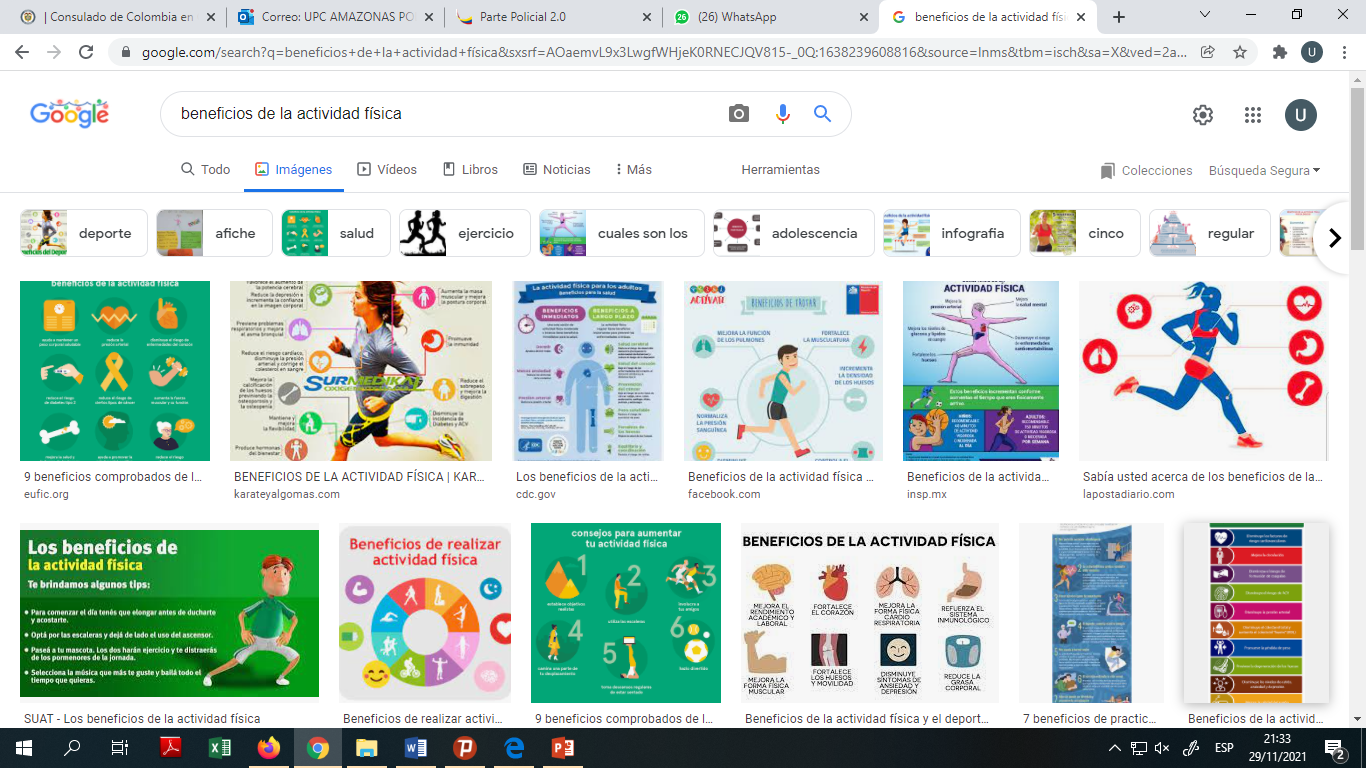 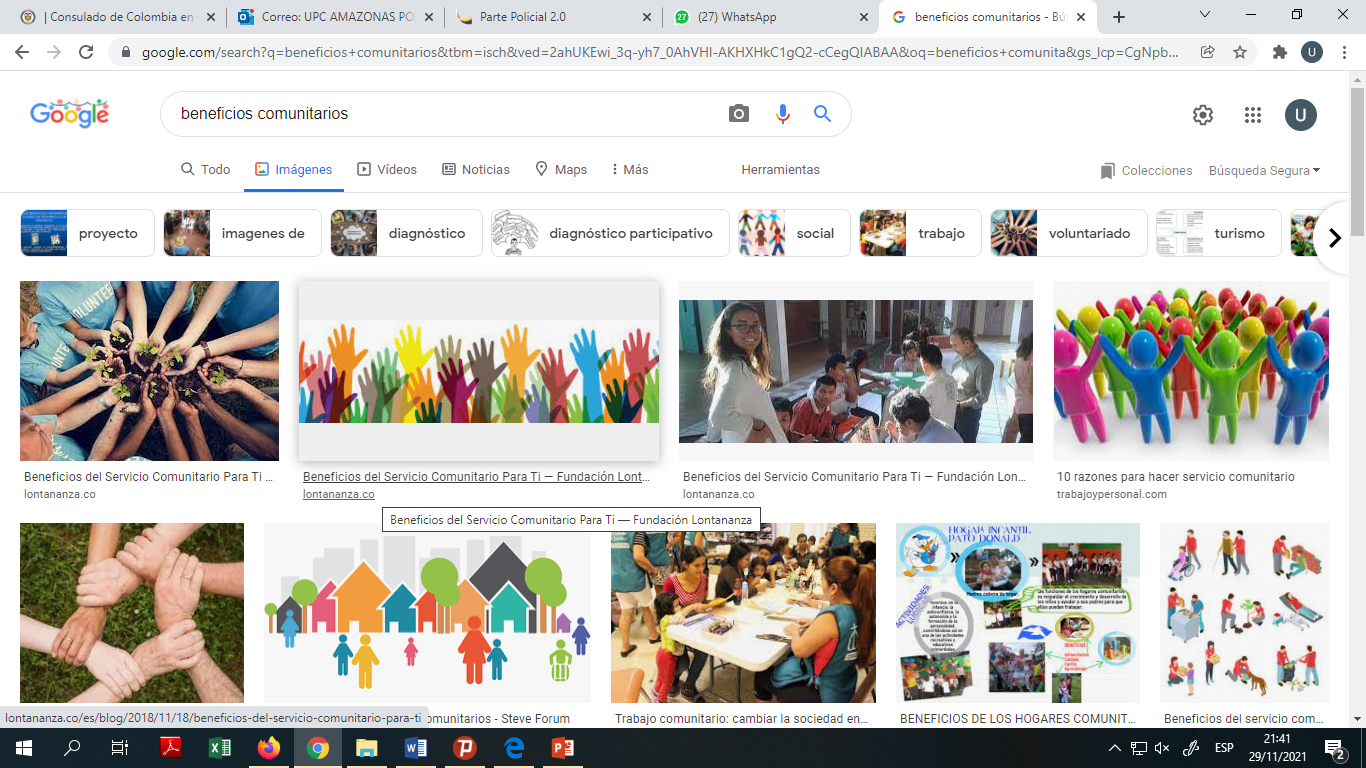 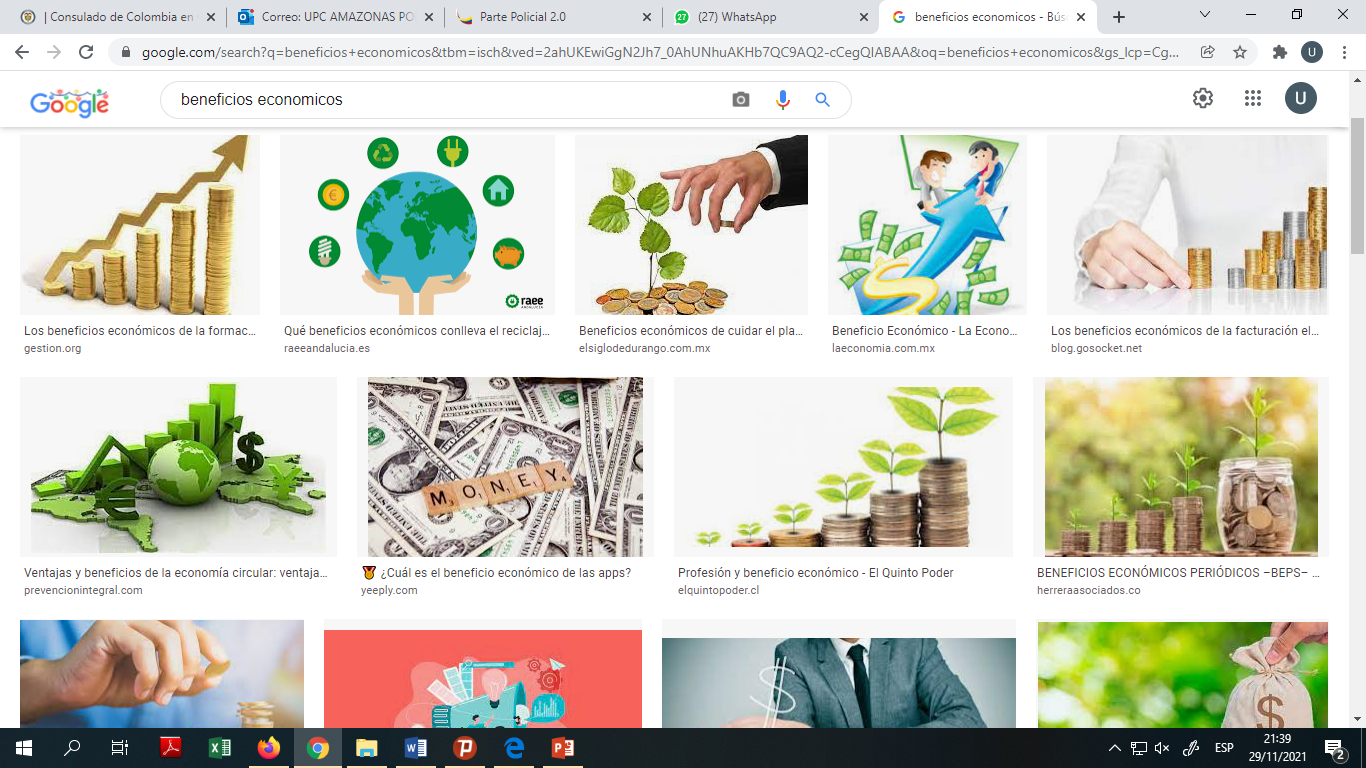 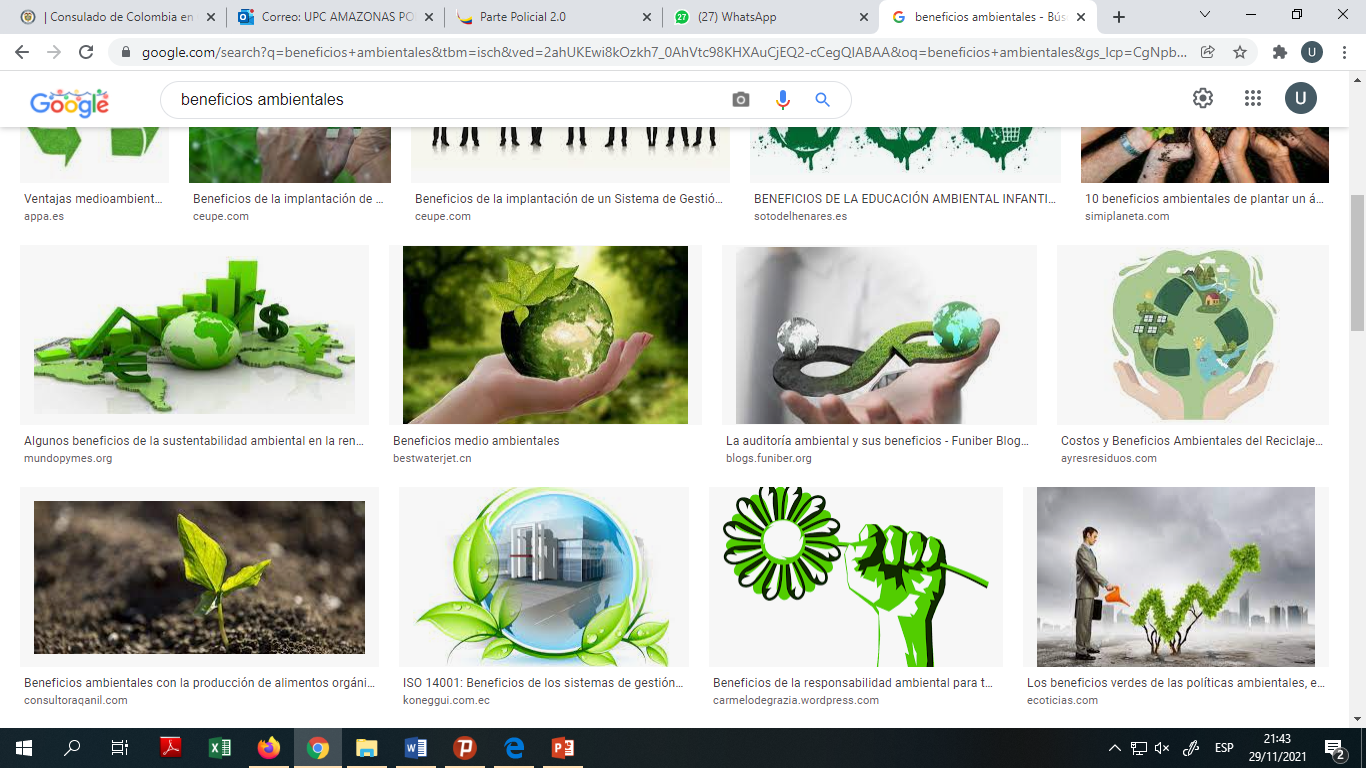 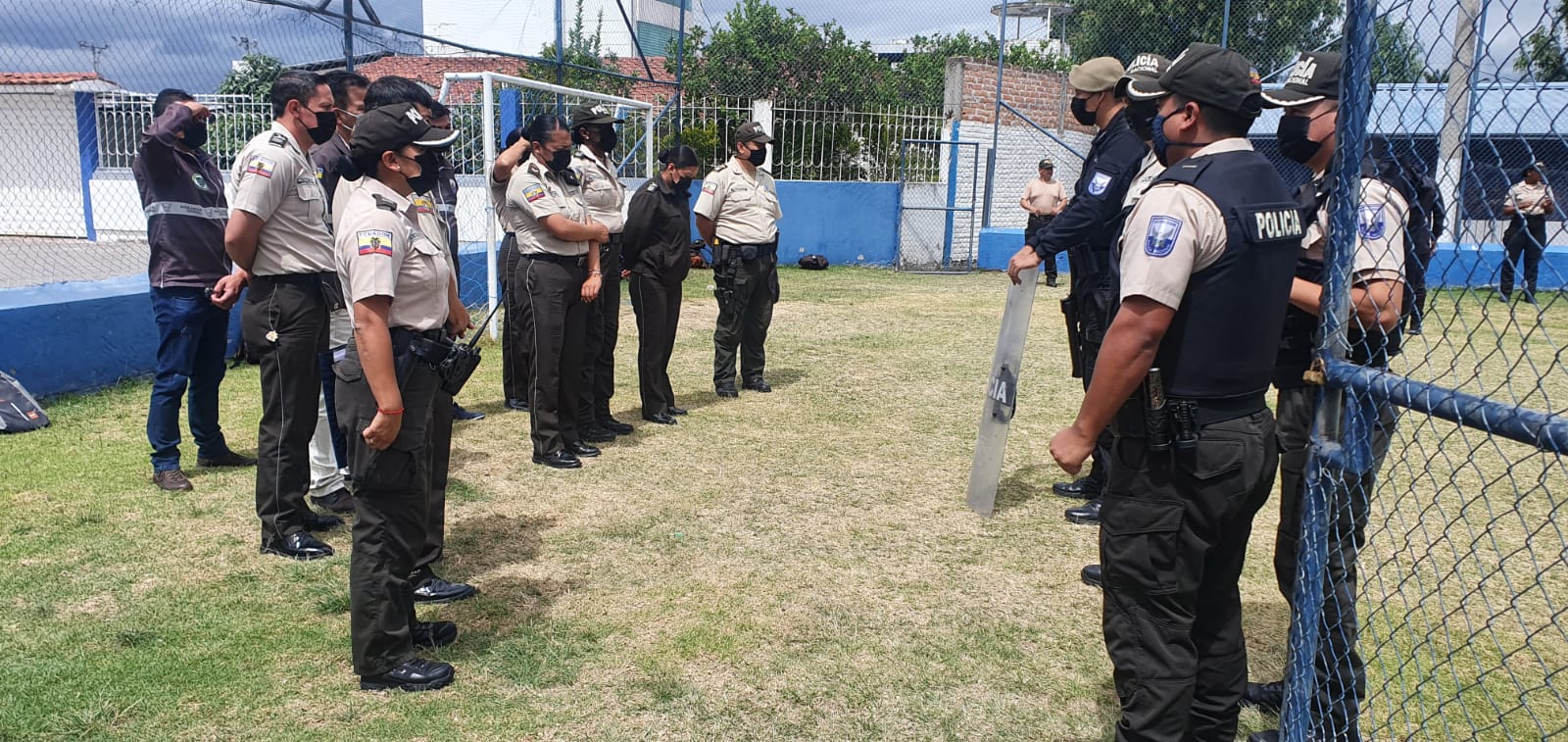 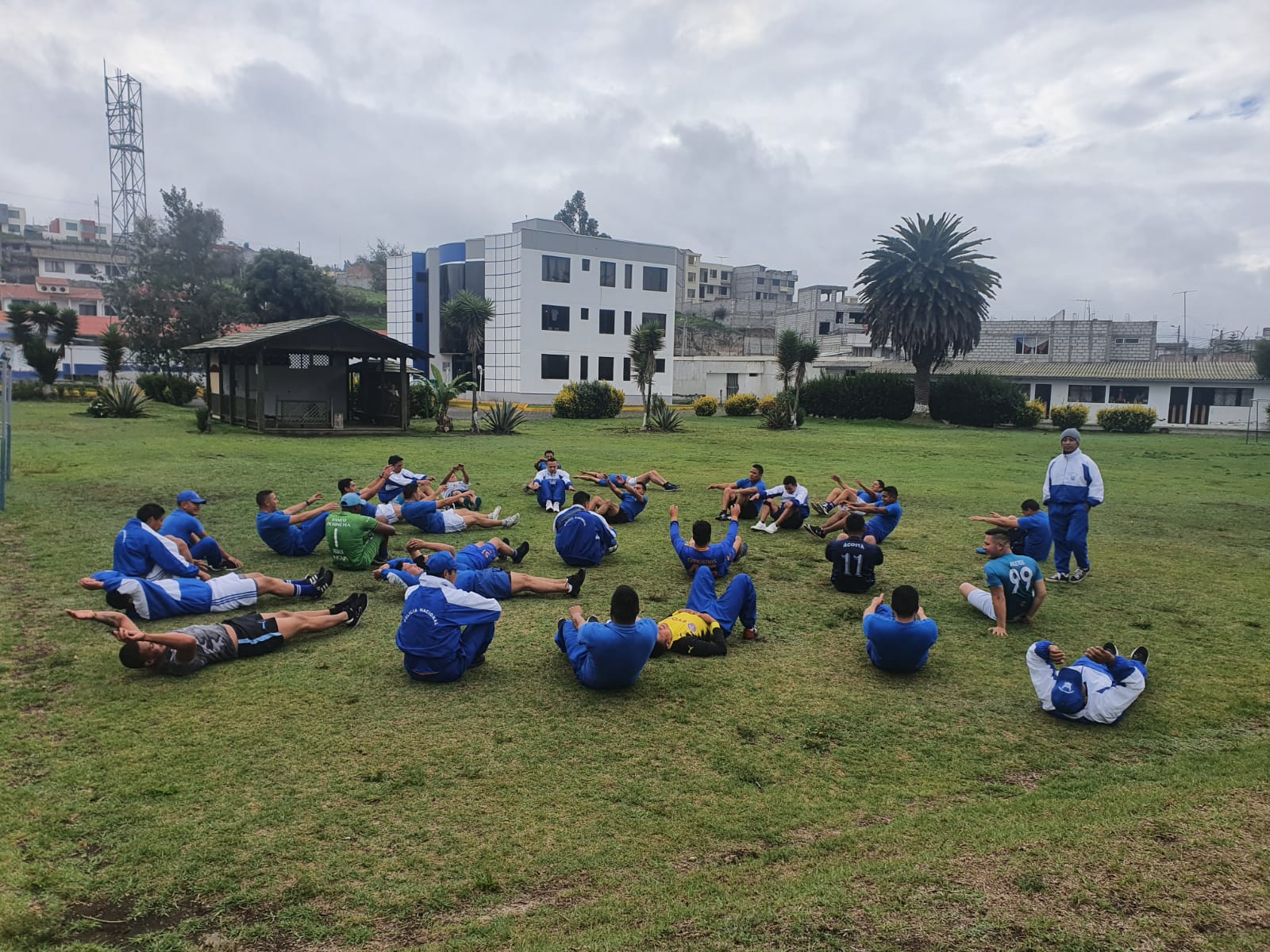 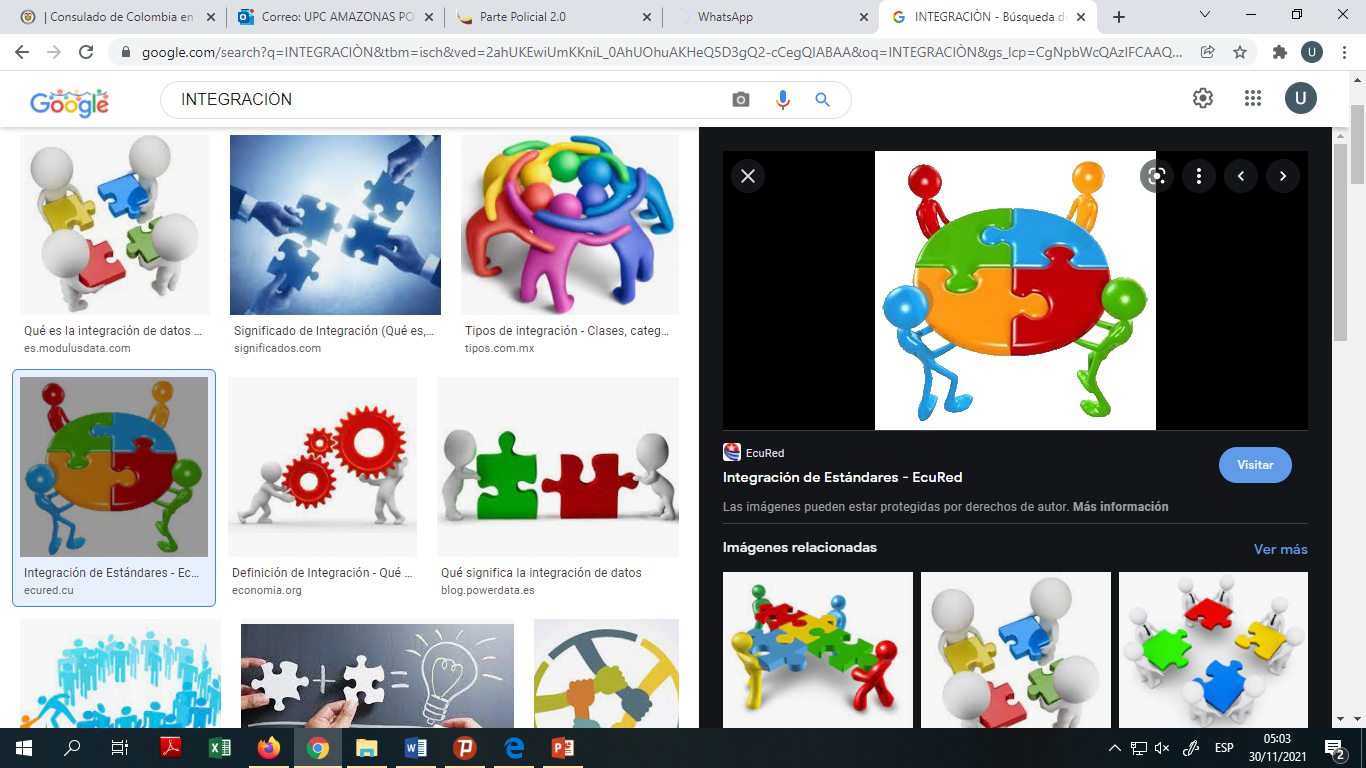 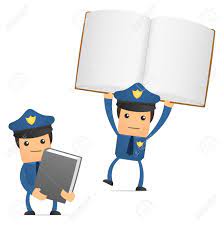 LA RECREACIÓN Y SU RELACIÓN EN EL ESTRÉS LABORAL
Es evidente que el estrés es una constante en la mayor parte de las profesiones; en virtud de las nuevas filosofías de vida como producir más para poseer más, para ello es necesario adaptarse a los nuevos estilos de vida de las personas; ante esta situación la recreación se posiciona como una alternativa de afrontamiento muy efectiva, a través de una aplicación metódica y sistemáticas de un conjunto de actividades físico recreativas que permitan fortalecer la salud, y de esta manera confrontar al estrés producto del ámbito laboral    (Carazo & Chaves Castro, 2015).
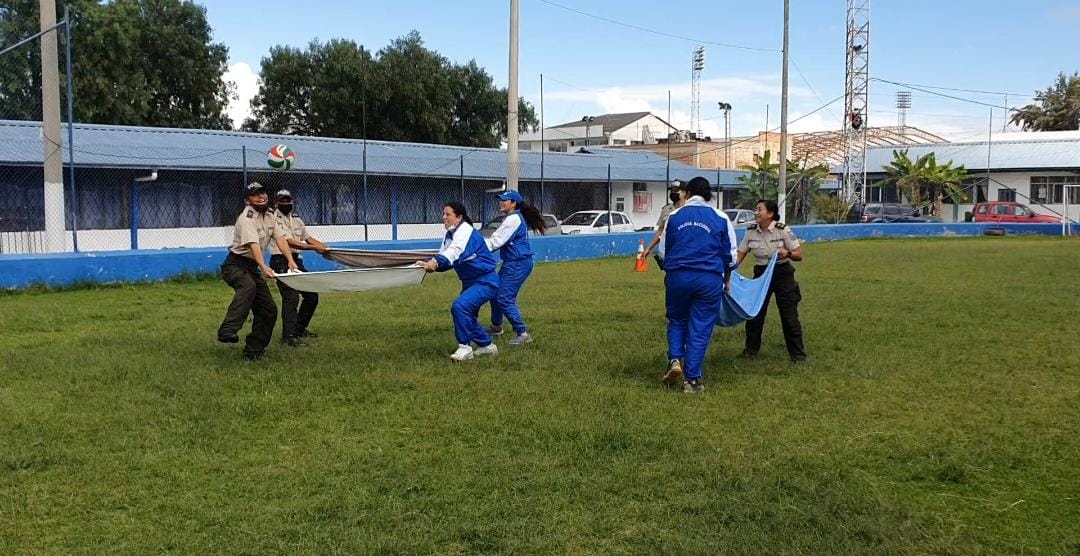 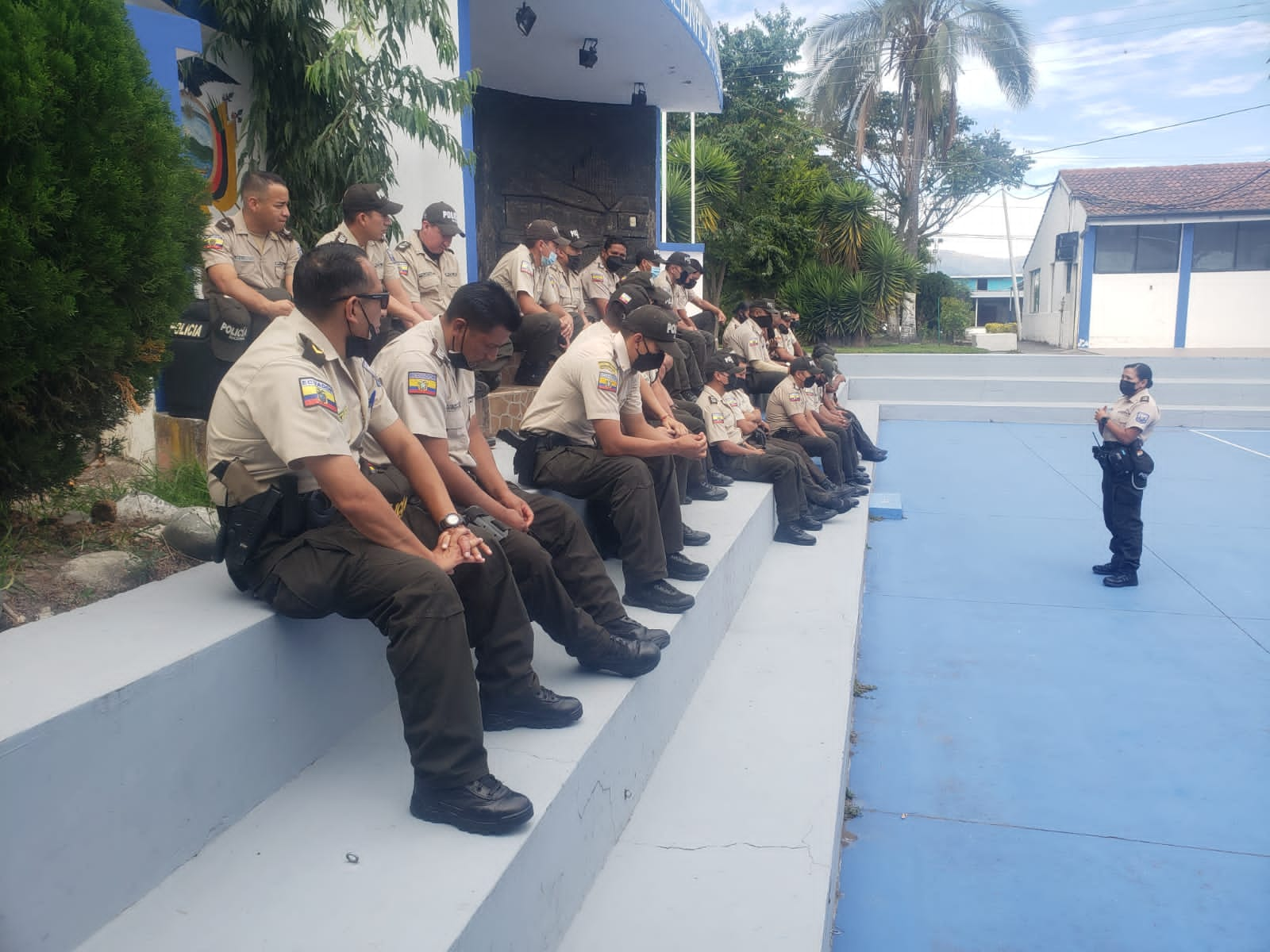 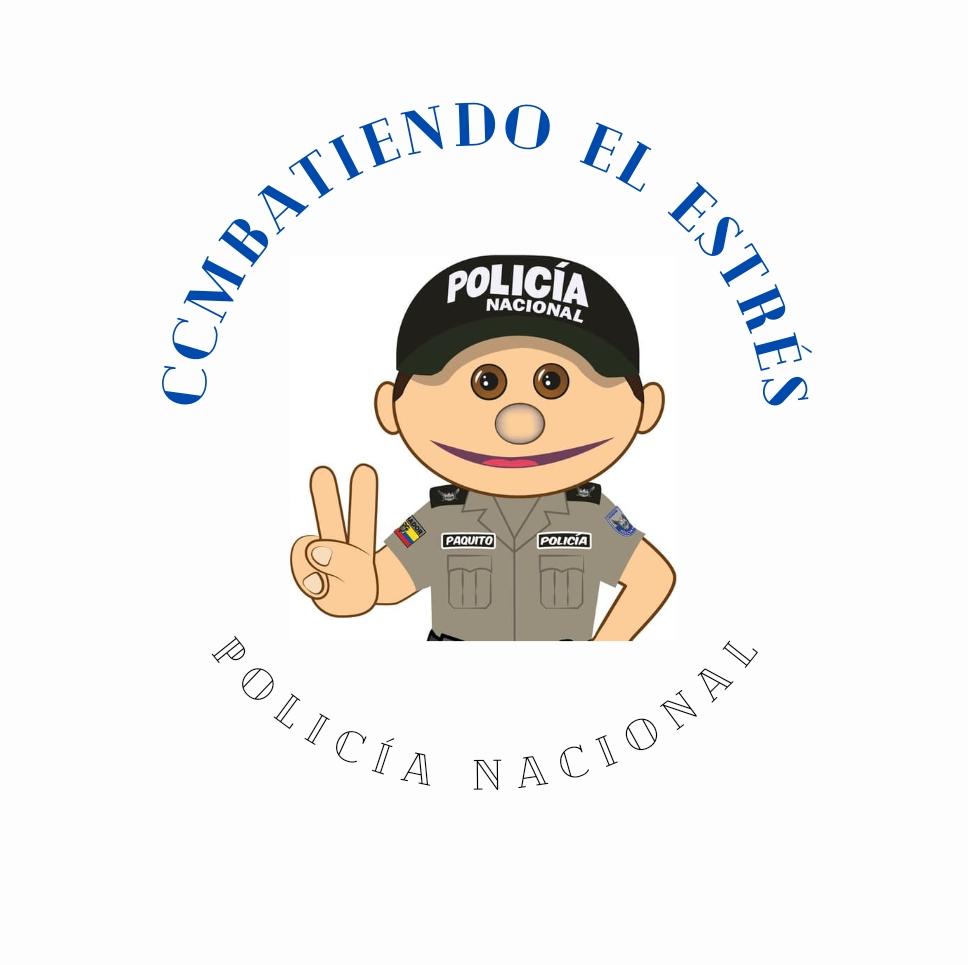 CAPITULO III
POBLACIÓN- UNIVERSO
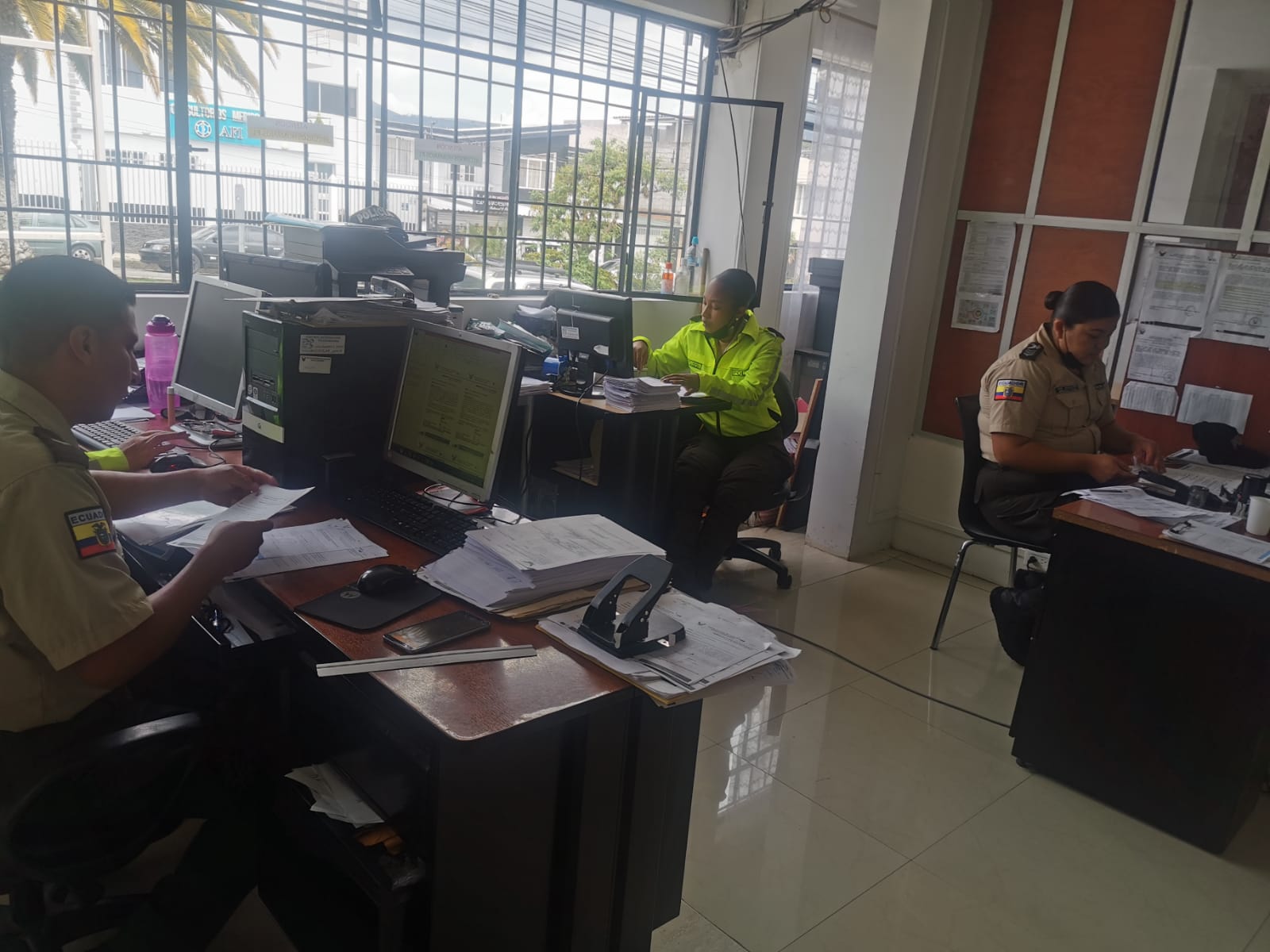 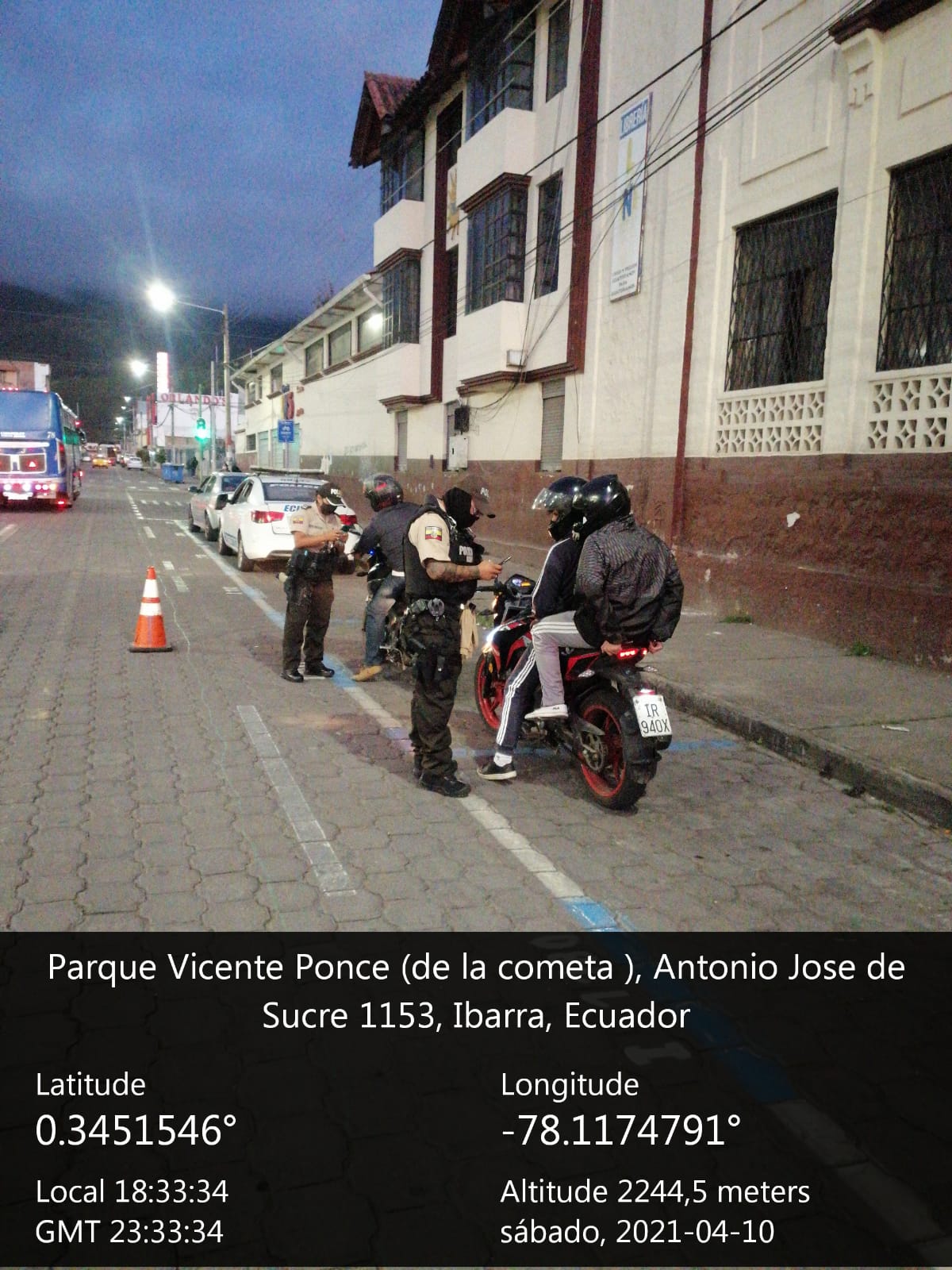 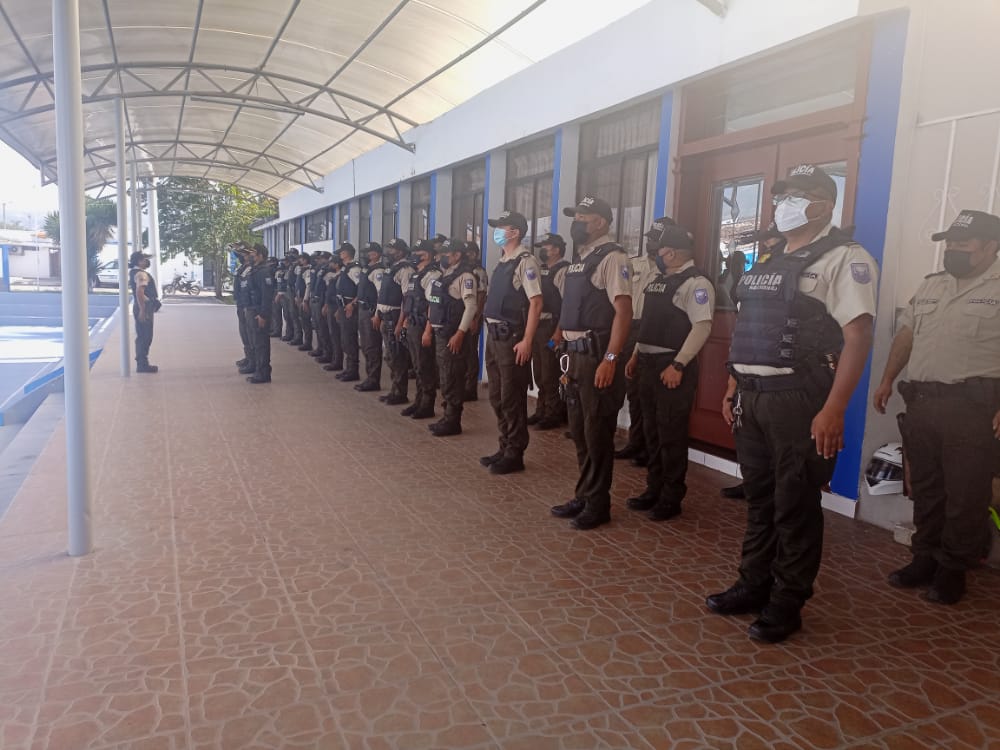 OPERACIONALIZACIÓN VARIABLE INDEPENDIENTE: ACTIVIDADES FÍSICO RECREATIVAS
OPERACIONALIZACIÓN VARIABLE INDEPENDIENTE: NIVELES DE ESTRÉS LABORAL
CAPITULO IVANÁLISIS E INTERPRETACIÓN DE RESULTADOS
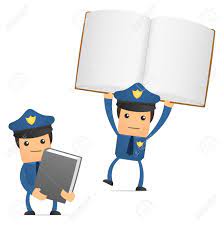 ANALISIS MBICANSANCIO EMOCIONAL
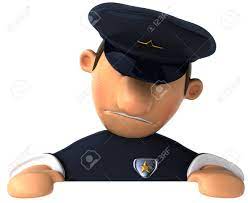 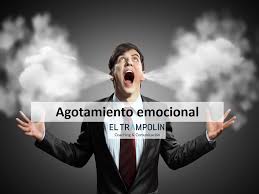 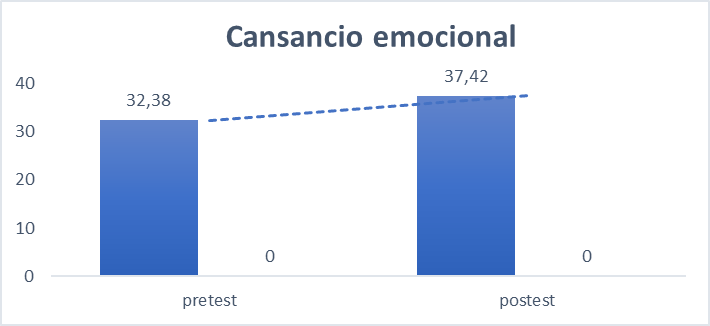 ANALISIS MBIDESPERSONALIZACIÓN
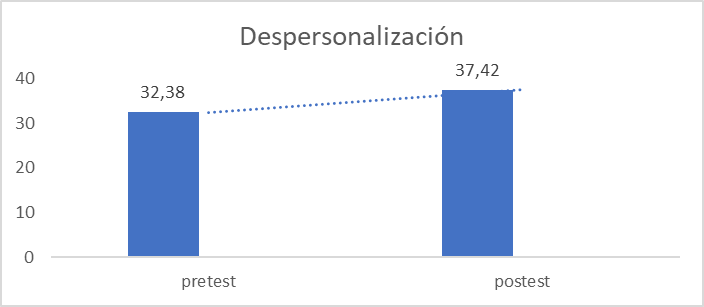 ANALISIS MBIREALIZACIÓN PERSONAL
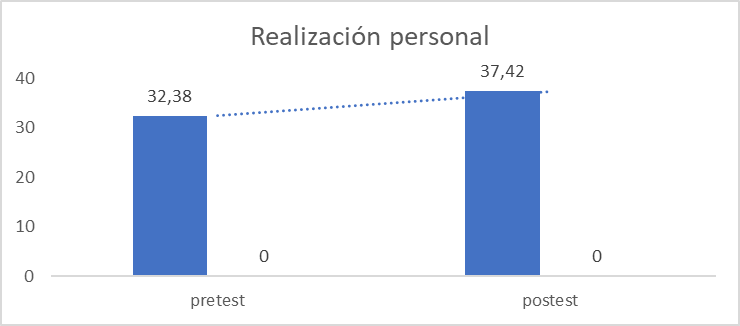 COMPROBACIÓN DE HIPÓTESIS
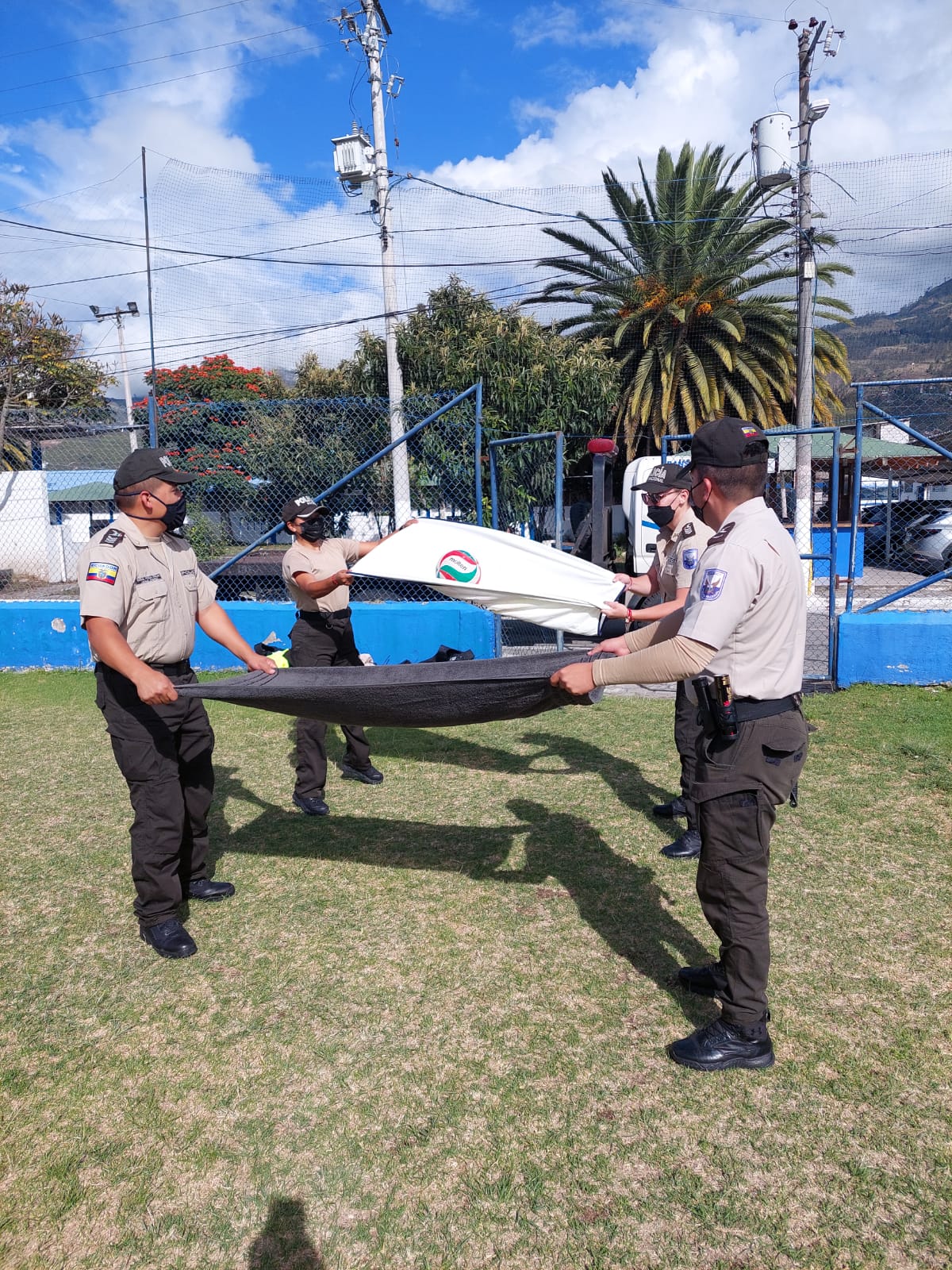 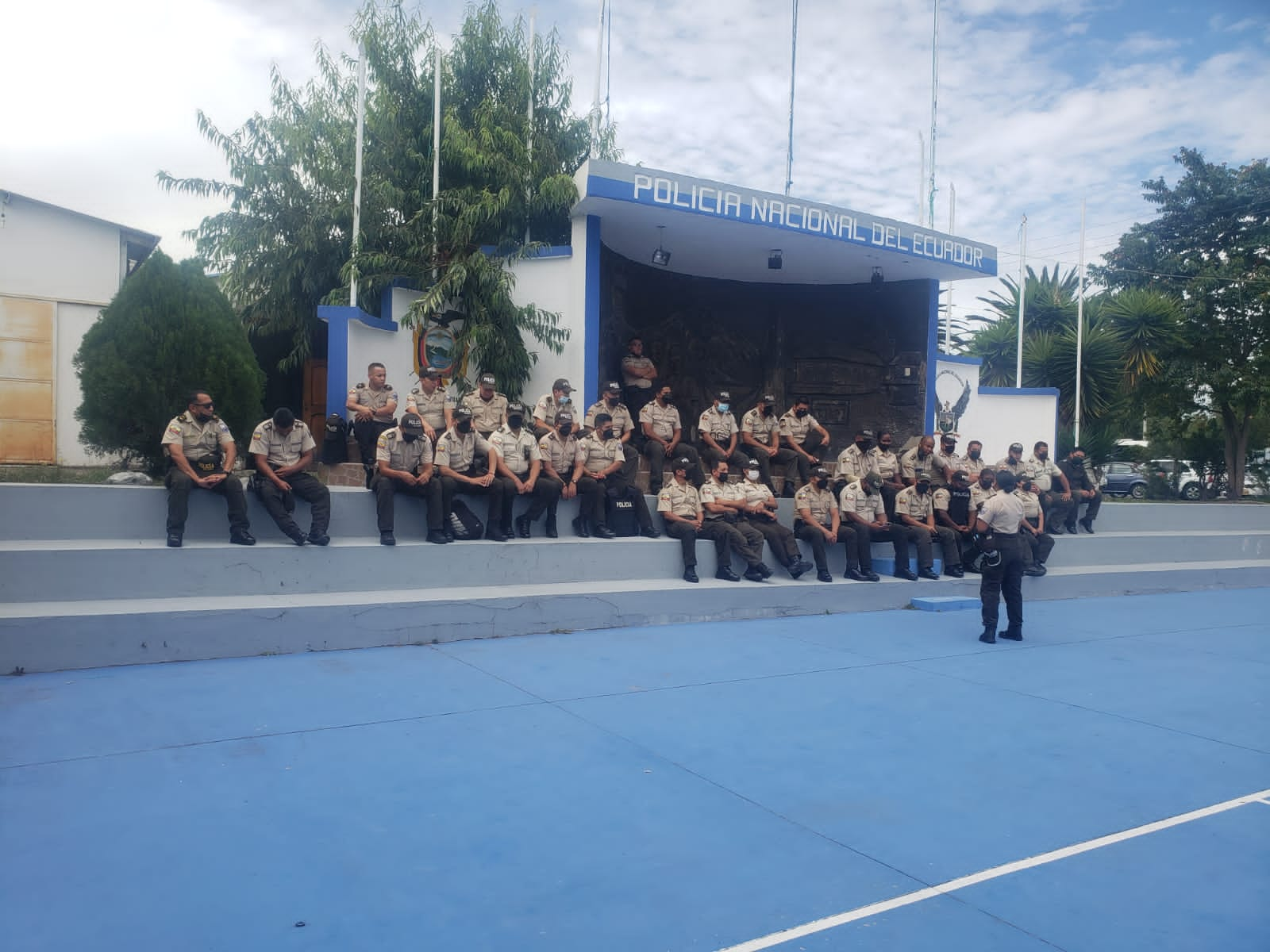 Conclusión:
Hay una diferencia significativa en las medidas antes y después del tratamiento. Por lo cual se concluye que las actividades físico recreativas disminuyeron de manera significativa los niveles de estrés laboral de los Servidores Policiales de la Sub zona Imbabura Nº10.
ENCUESTA DE SATISFACCIÓN EN RELACIÓN A LA APLICACIÓN DE LAS ACTIVIDADES FÍSICO RECREATIVAS A SERVIDORES POLICIALES.
1.- Considera usted que el programa de actividades físico recreativas, que se aplicaron aportaron en la disminución de los niveles de estrés laboral en los servidores policiales.
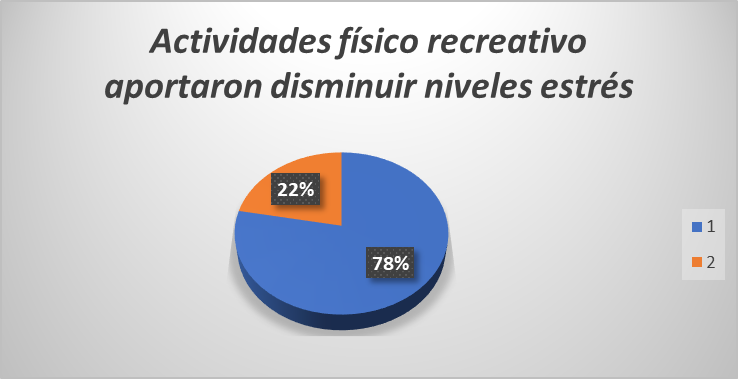 2.- Considera que debe continuar ejecutándose de manera permanente el programa de actividades físico recreativas a los servidores policiales
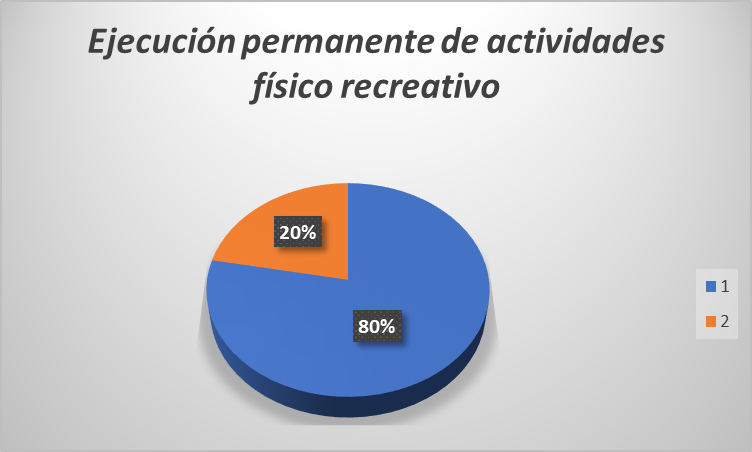 5.- Considera usted que la ejecución de este tipo de actividades recreativas aportaría a mejorar las relaciones interpersonales.
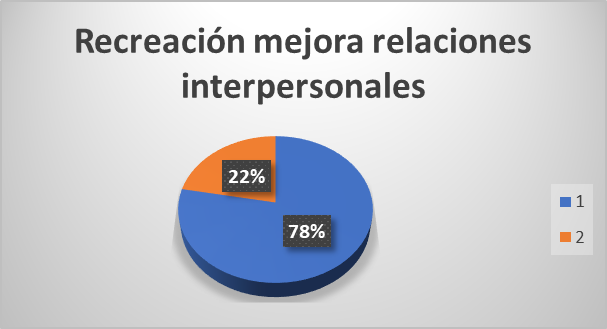 CAPITULO VCONCLUSIONES
Manifestar que la recreación presenta un efecto protector sobre el estrés de las personas, afirmación fundamentada en el análisis de los resultados estadísticos en donde a partir de la implementación de actividades físico-recreativas se determina que existe una disminución significativa en los niveles de estrés de los servidores policiales de la Sub zona Imbabura Nº10; y se considera a la recreación como una actividad importante para mejorar la salud de sus servidores policiales
En referencia al grado de estrés en el desempeño laboral, a partir de datos obtenidos producto de la investigación; se evidencia que existen problemas relacionados con la salud ocupacional; en la dimensión cansancio emocional presenta un nivel medio (19,76) de acuerdo a la escala de análisis; asi mismo en la dimensión despersonalización se encuentra en un nivel alto (10,57) de la escala de análisis. Y por último se evidencia en la dimensión realización personal que se encuentra en un nivel bajo (32,38) de la escala de análisis de las categorías de estrés laboral.
Identificado el diagnóstico en la población estudiada, se procedió con la aplicación de la propuesta de actividades físico - recreativas ajustada a la realidad de la población objeto de estudio, evidenciándose que la recreación aporta con beneficios al ser humano y se refiere a las oportunidades para vivir, aprender y llevar una vida satisfactoria, plena y productiva, así como para encontrar caminos para experimentar sus propósitos, placer, salud y bienestar. 
Producto de la aplicación de la propuesta orientada en actividades físico recreativas a los servidores policiales, se concluye que existe una disminución en el cansancio emocional con un valor de 18,02 que corresponde al nivel bajo; asimismo se observa una disminución en la despersonalización con un valor de 9,37 que corresponde al nivel medio; en cambio en la dimensión realización existe un aumento en los resultados, se observa que asciende a 37,42 que corresponde al rango de nivel medio, de acuerdo escala estandarizada del cuestionario MBI.
RECOMENDACIONES
Socializar este proyecto de investigación a las autoridades de la institución policial, para que se replique en todos los repartos policiales, con el propósito de contribuir a la mejora su productividad y calidad de vida de sus integrantes.
Solicitar a las autoridades de la institución se implemente espacios y se adquieran materiales deportivos para el desarrollar las actividades recreativas de manera eficiente
Socializar de manera permanente las complicaciones que se presentan producto de los elevados niveles de estrés que las personas pueden adquirir y sus consecuencias en el contexto laboral y personal.
Establecer el desarrollo de estas actividades recreativas dentro del horario de trabajo de sus servidores policiales, con el propósito de no alterar su estructura personal.
CAPITULO VIPROPUESTA
Propuesta de actividades físico-recreativas, enfocadas a disminuir los niveles de estrés laboral de los Servidores Policiales de la Subzona Imbabura Nº10.
Datos informativos
Nombre de la institución:		Subzona Imbabura N°10
Beneficiarios:				Servidores Policiales
Ubicación:					Cantón Ibarra – Provincia Imbabura
Inicio:						Junio 2021
Final:						Octubre 2021
Equipo responsable:			Tnte. Jacqueline Alexandra Haro Araguillín.
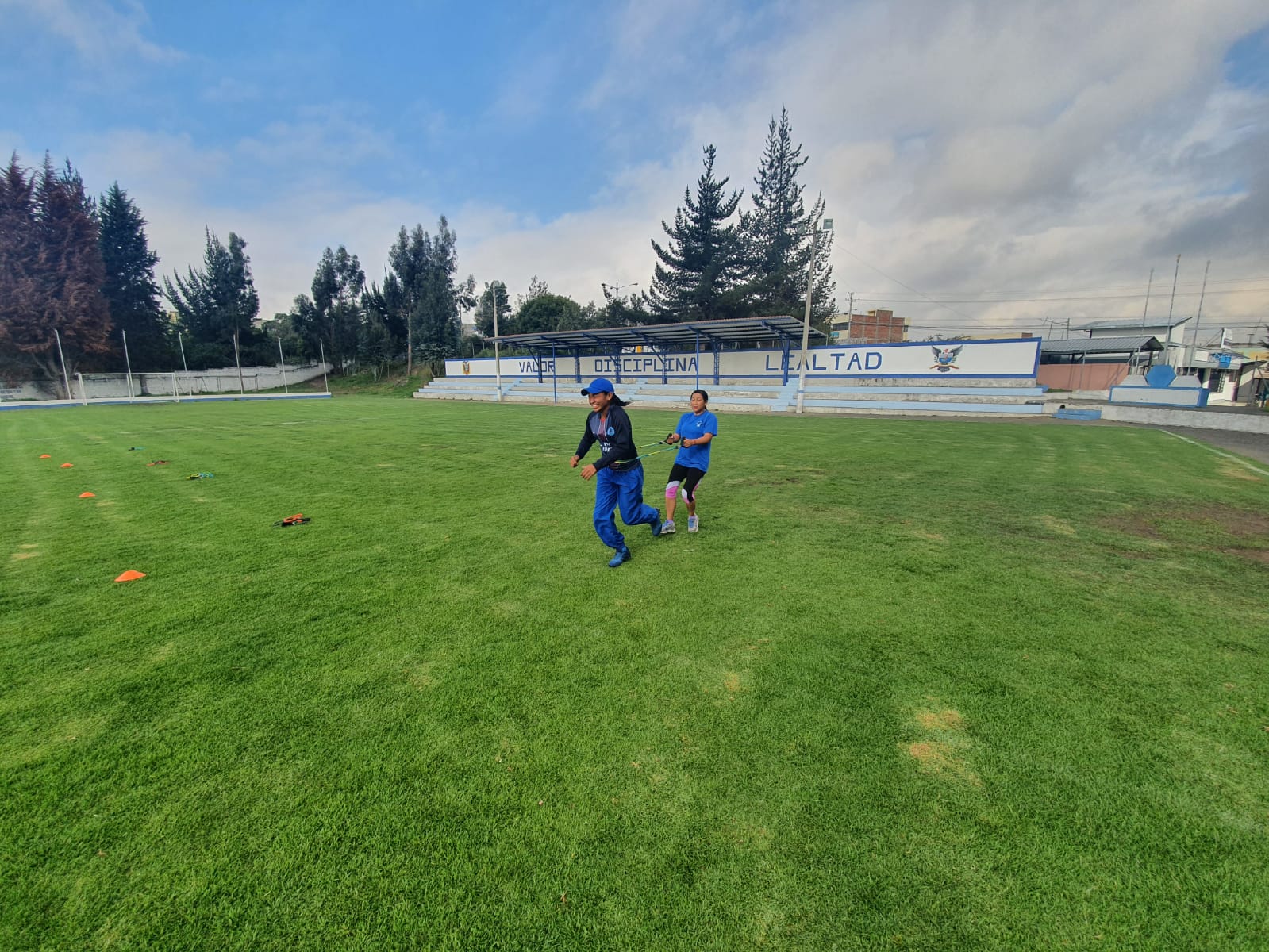 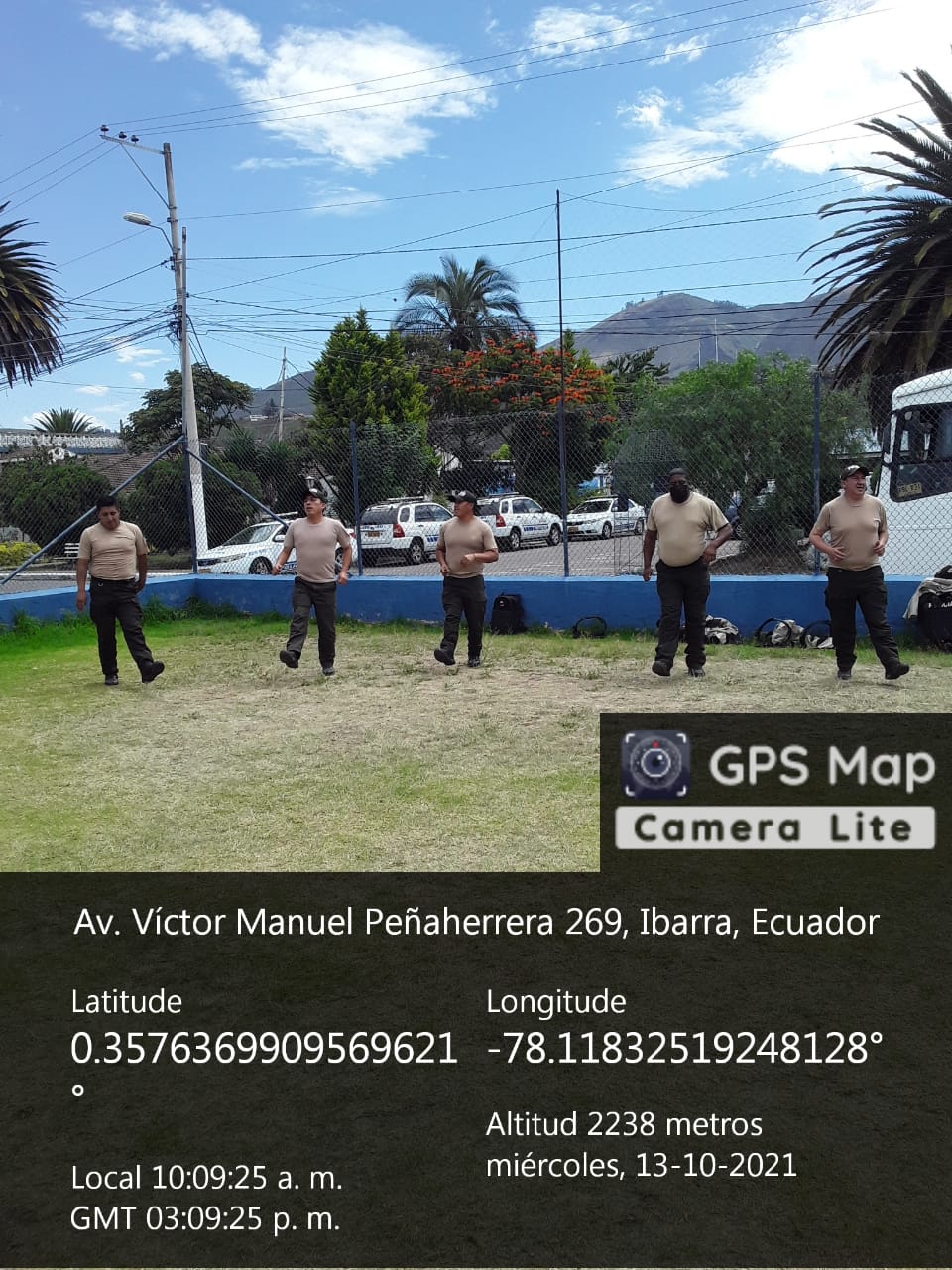 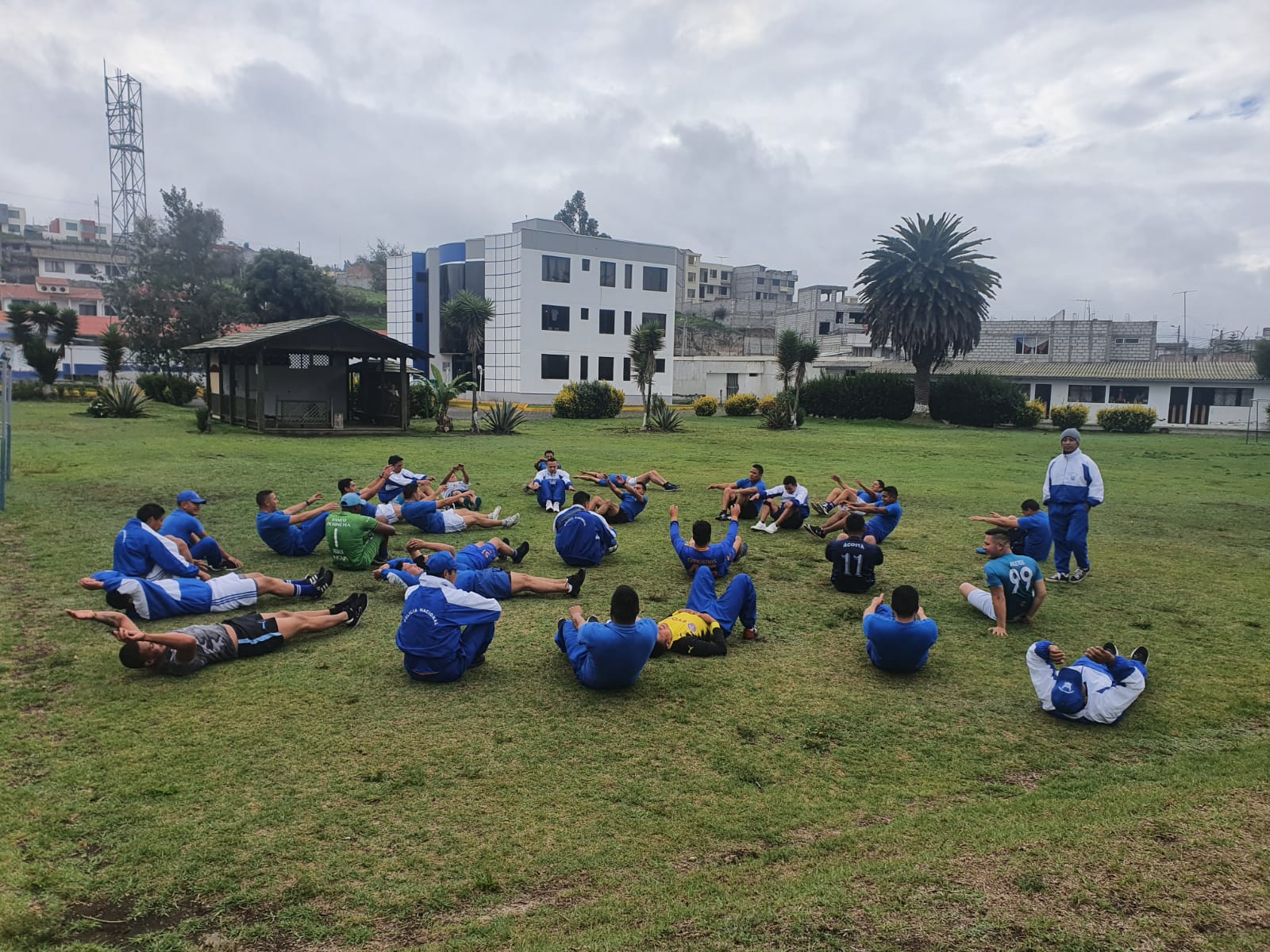 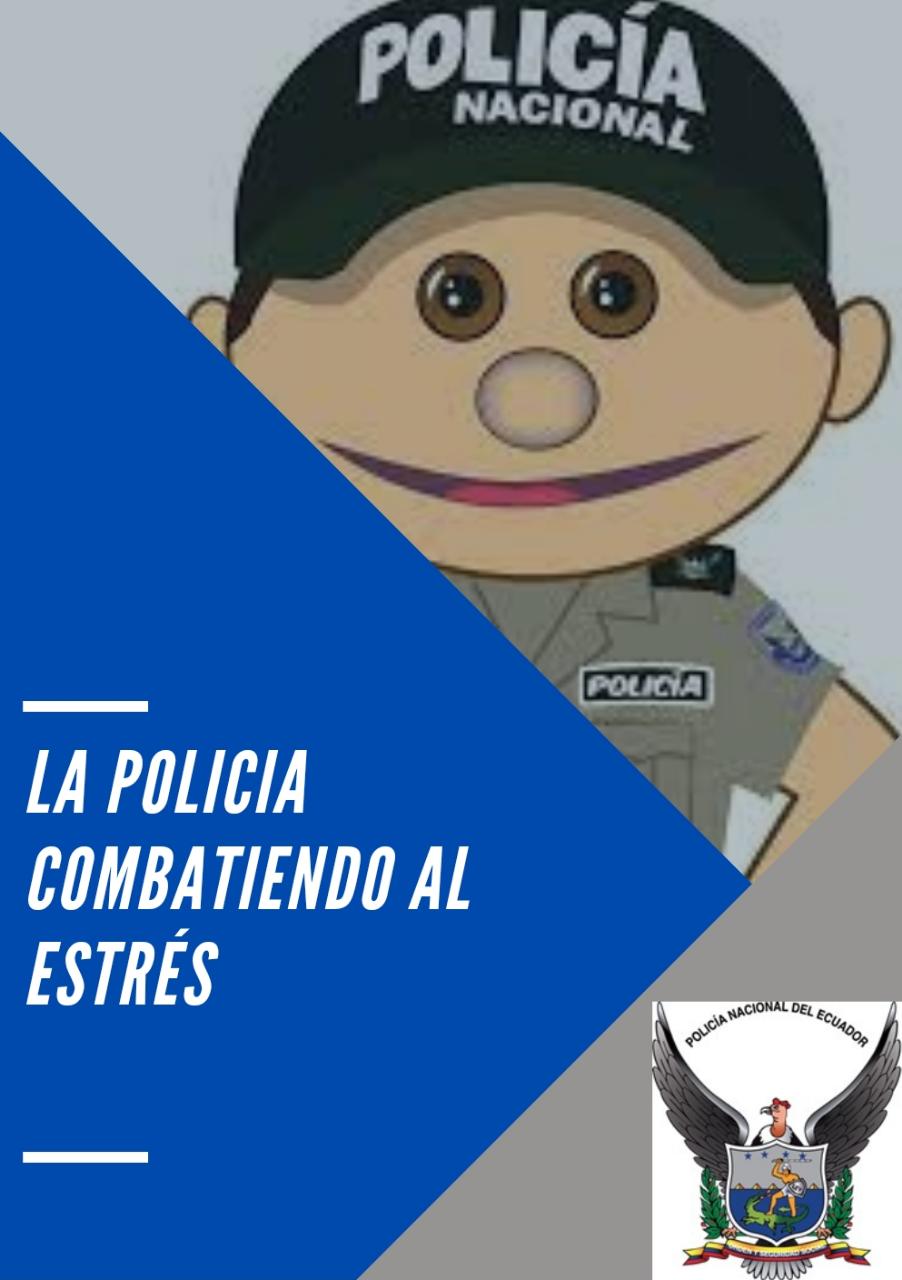 FICHAS DE LAS ACTIVIDADES RECREATIVAS
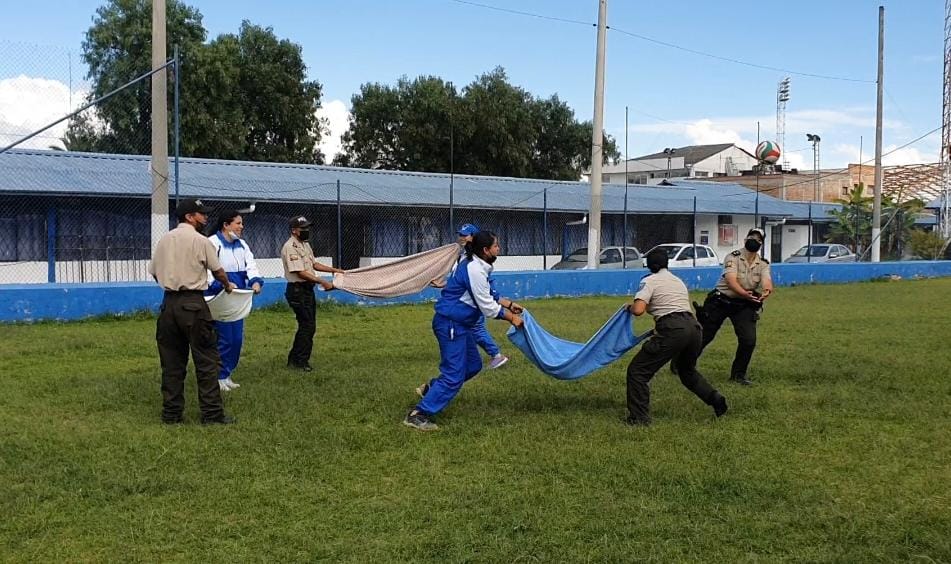 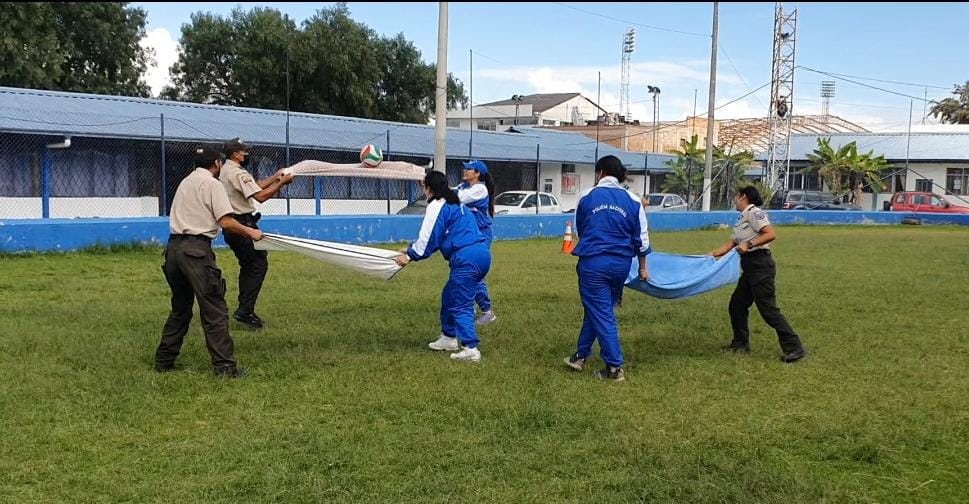 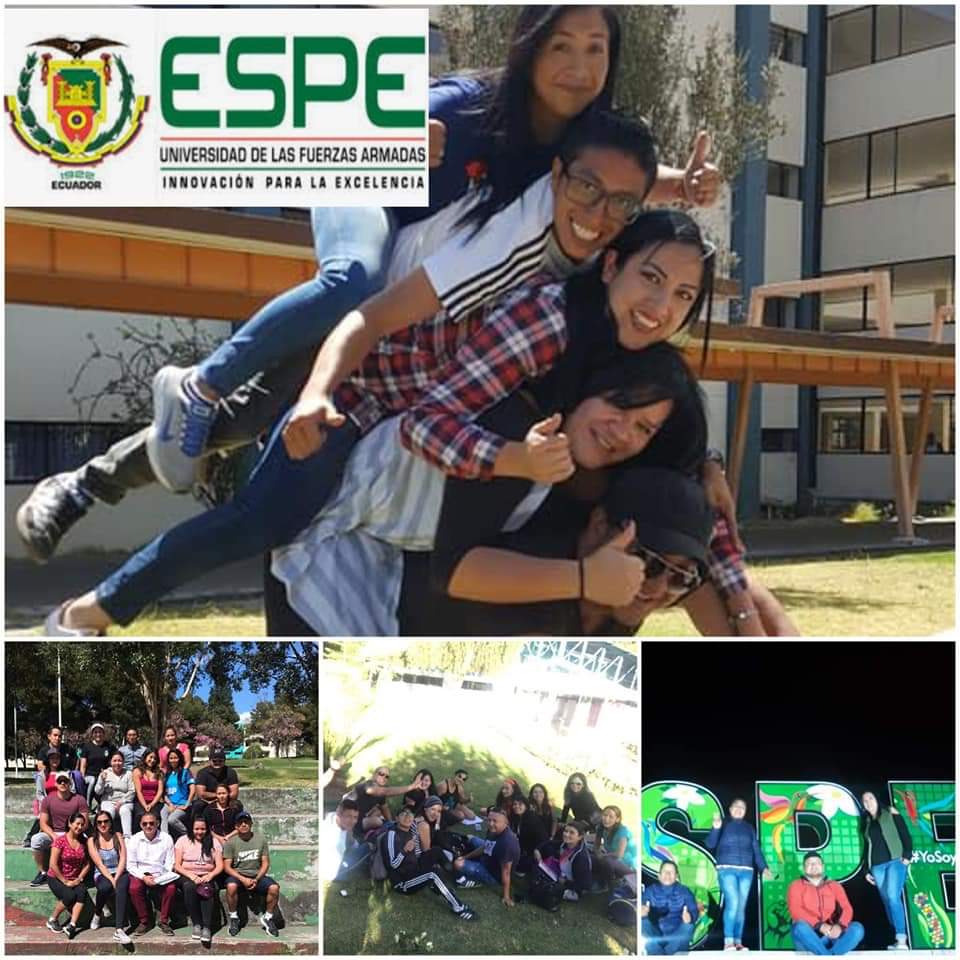 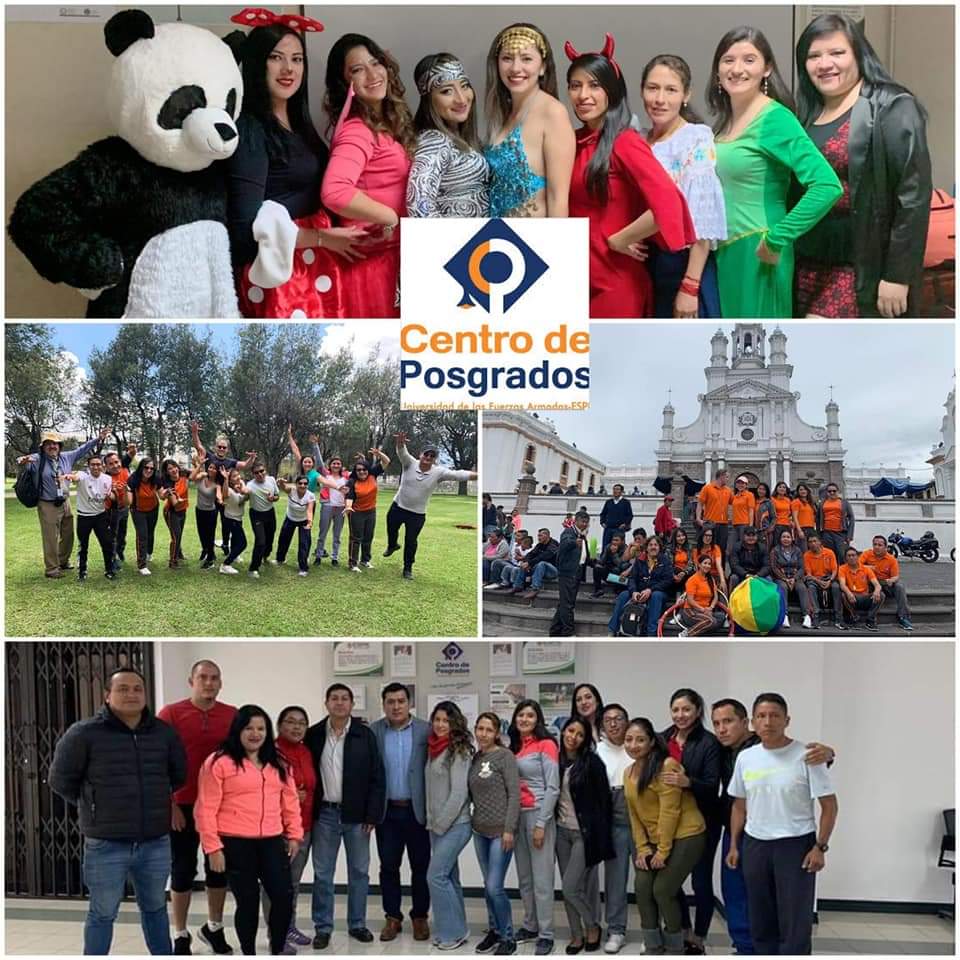 GRACIAS
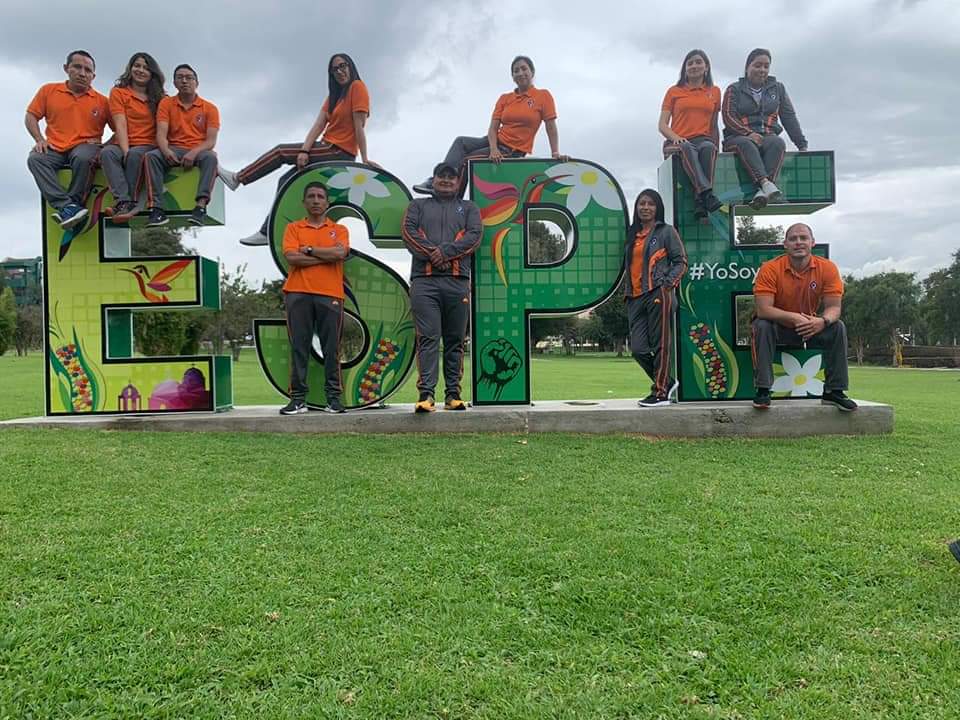 El secreto de la felicidad no es hacer siempre lo que se quiere, sino querer siempre lo que se hace (Tolstoi)